Λατρεία και τέχνη στην Ανατολή και στη Δύση
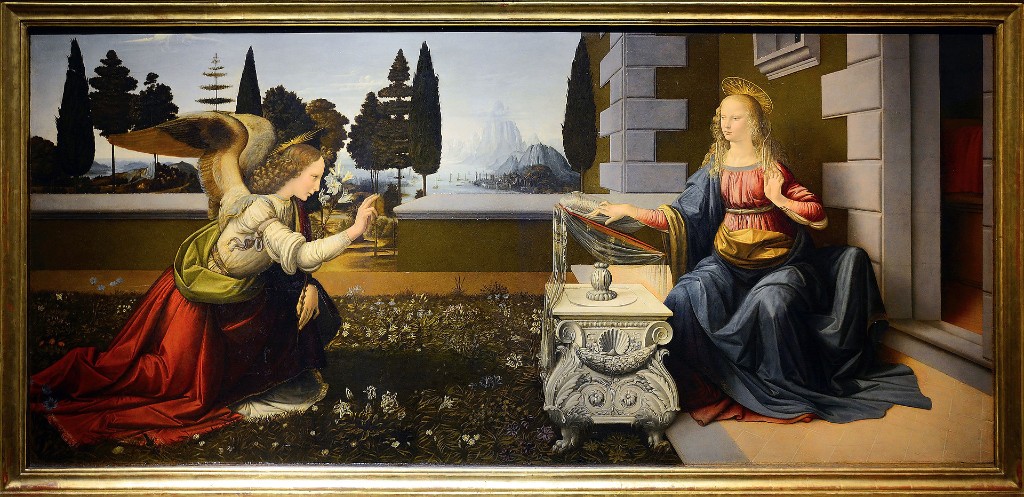 “Ο Ευαγγελισμός της Θεοτόκου” – Λεονάρντο ντα Βίντσι (1472-1475)
Η χριστιανική αρχιτεκτονική
Αρχικά οι χριστιανοί τελούσαν τη λατρεία τους σε ιδιωτικές κατοικίες πιστών. Όταν αυξήθηκε σημαντικά ο αριθμός τους συγκεντρώνονταν σε μεγαλύτερες αίθουσες, τον ευκτήριο οίκο ή κυριακό (οίκος αφιερωμένος στον Κύριο). Χαρακτηριστικό δείγμα κατ’ οίκον εκκλησίας είναι ο οίκος της Δούρας Ευρωπού στη Μεσοποταμία (230-250 μ.Χ.)
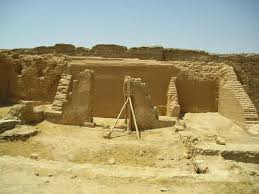 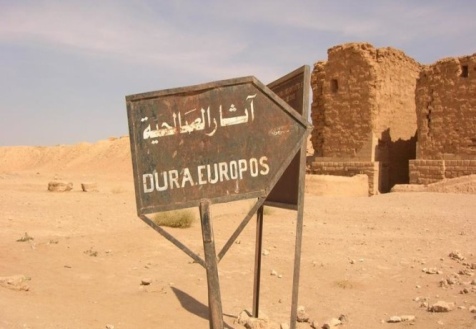 Δούρα Ευρωπού:Η αρχαιότερη χριστιανική εκκλησία
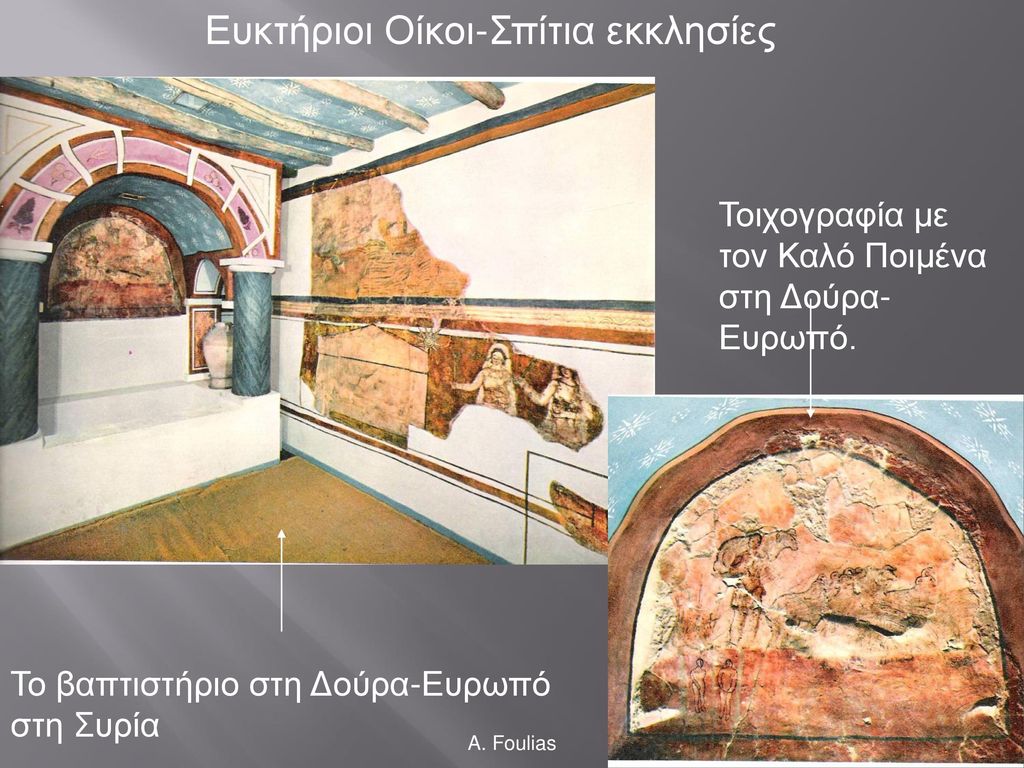 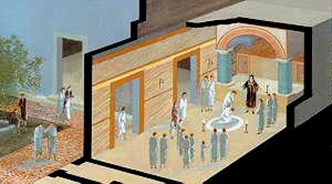 Συρία, Δούρα Ευρωπός
Χριστιανική οικία: το βαπτιστήριο
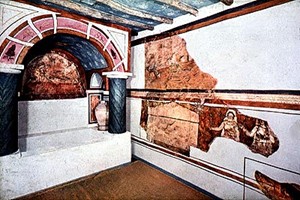 Συρία, Δούρα Ευρωπός
ΚΑΤΑΚΟΜΒΕΣ
Στη διάρκεια των διωγμών  τελούσαν περιοδικά τη Θ. Ευχαριστία  στις κατακόμβες.
Κατά + κύμβη= εδαφική κοιλότητα, όρυγμα γης, χαράδρα, υπόγειος τάφος γενικά. Υπόγεια ομαδικά κοιμητήρια, σκαμμένα βαθιά στη γη σε πωρώδες  έδαφος.
Περιέχουν πολύπλοκα  και δαιδαλώδη συμπλέγματα διαδρόμων και νεκρικών θαλάμων, στα τοιχώματα των οποίων ανοίγονται τάφοι.
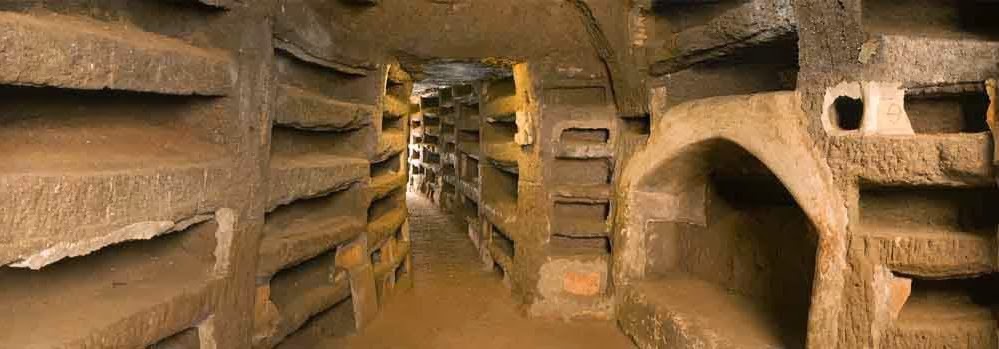 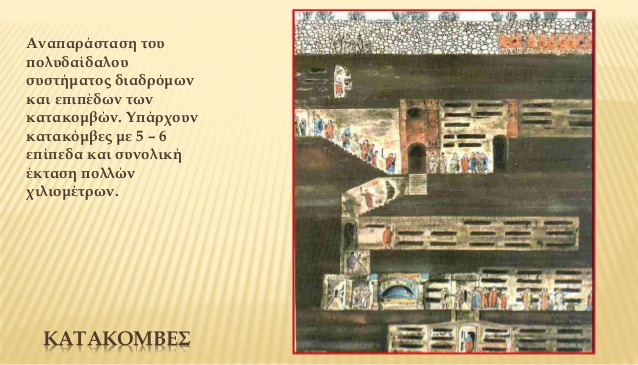 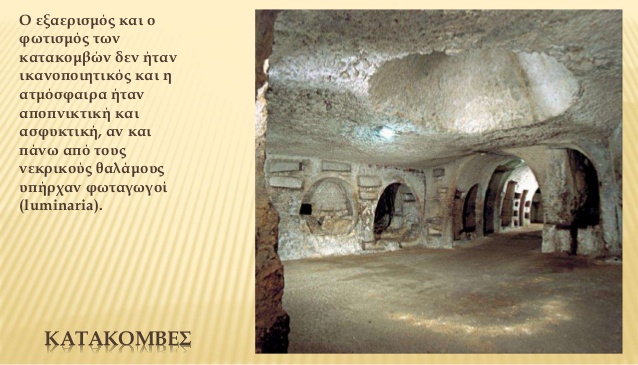 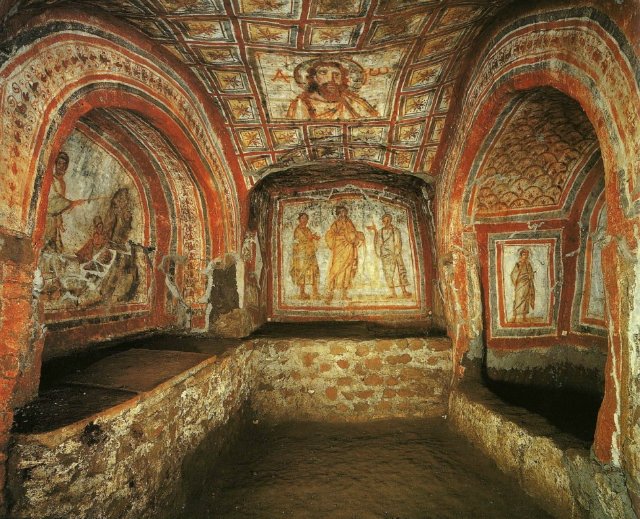 Κατακόμβη Αγίας Πρίσκιλλας, Ρώμη
ΠΑΛΑΙΟΧΡΙΣΤΙΑΝΙΚΗ ΒΑΣΙΛΙΚΗ
Όταν τελείωσαν οι διωγμοί (4ο μ.X. αι.) άρχισαν να χτίζουν μεγαλόπρεπους ναούς στο ρυθμό της βασιλικής. Η κάτοψή της είναι ορθογώνιο παραλληλόγραμμο, χωρισμένο εσωτερικά σε κλίτη, με παράλληλες σειρές από κίονες. Yπάρχουν τρίκλιτες, πεντάκλιτες, πολύκλιτες βασιλικές. Το όνομα και το σχέδιο του ρυθμού αυτού τα πήραν οι χριστιανοί από ρωμαϊκά οικοδομήματα (αντίγραφα από τις Βασιλικές στοές των αρχαίων Ελλήνων) που χρησιμοποιούνταν ως αγορές και ως δικαστήρια.
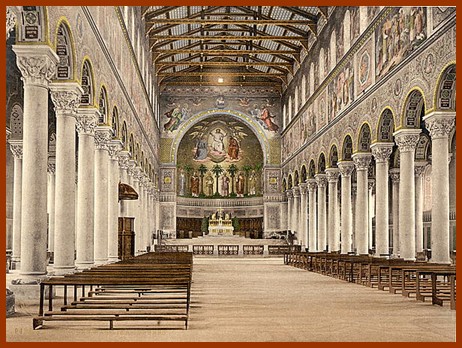 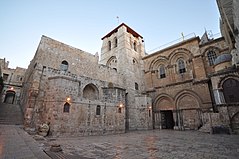 Γνωστοί ναοί  Βασιλικής:
Η Βασιλική της Αναστάσεως 
        στα Ιεροσόλυμα 





                                                                        


                                                                                             Της Γεννήσεως στη Βηθλεέμ
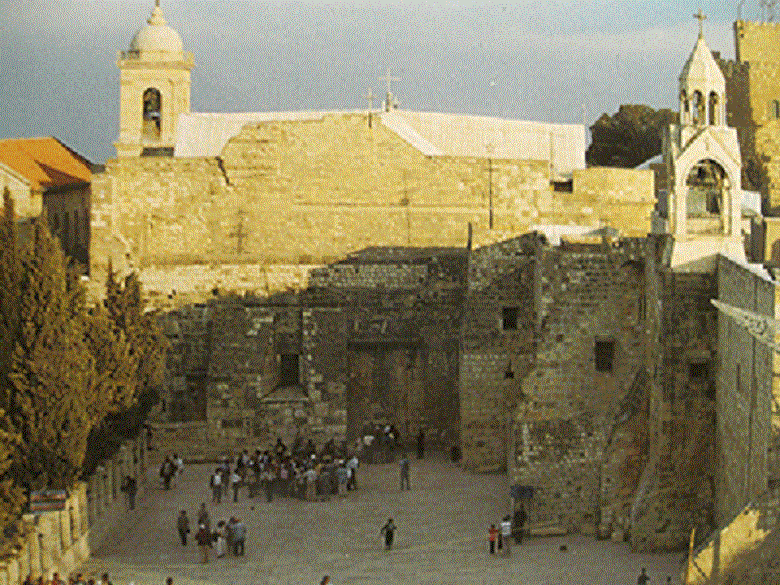 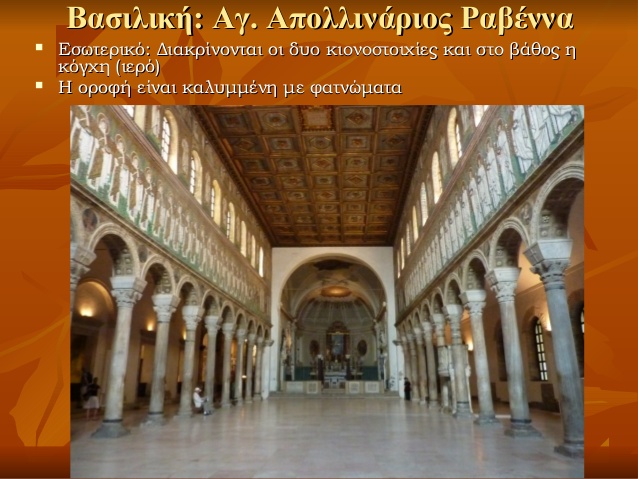 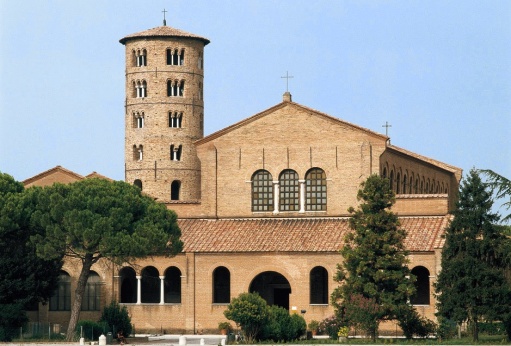 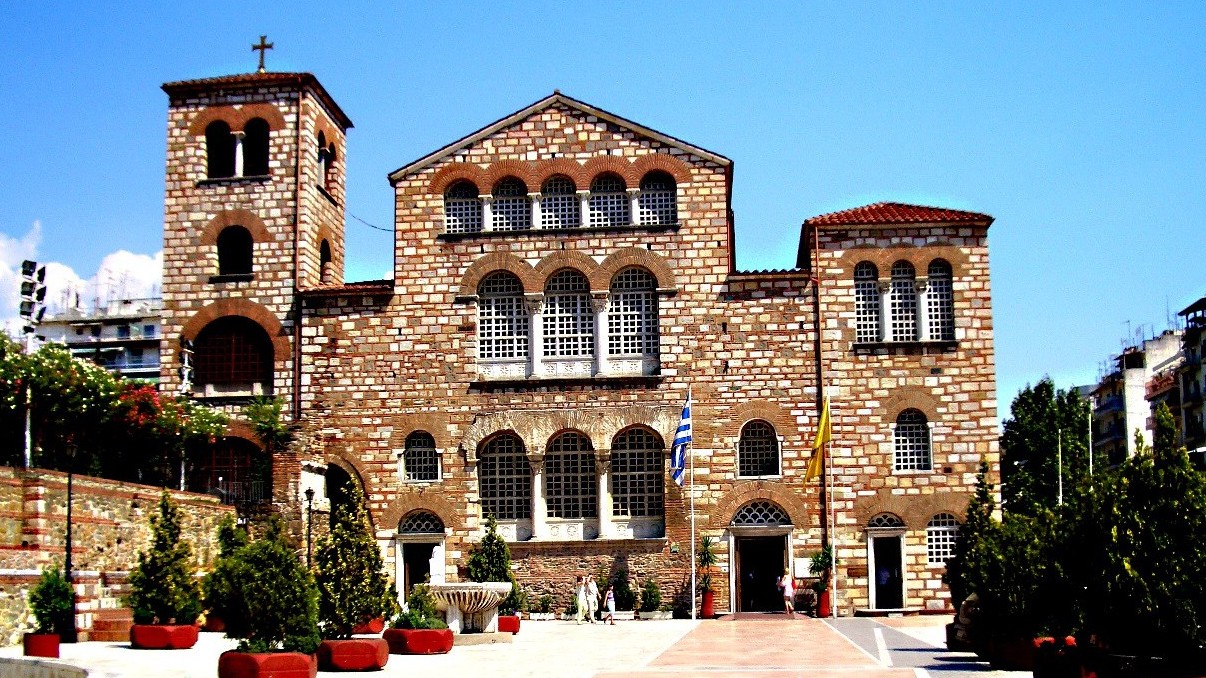 Άγιος Δημήτριος στη Θεσσαλονίκη
Άγιος Δημήτριος: Εσωτερικά
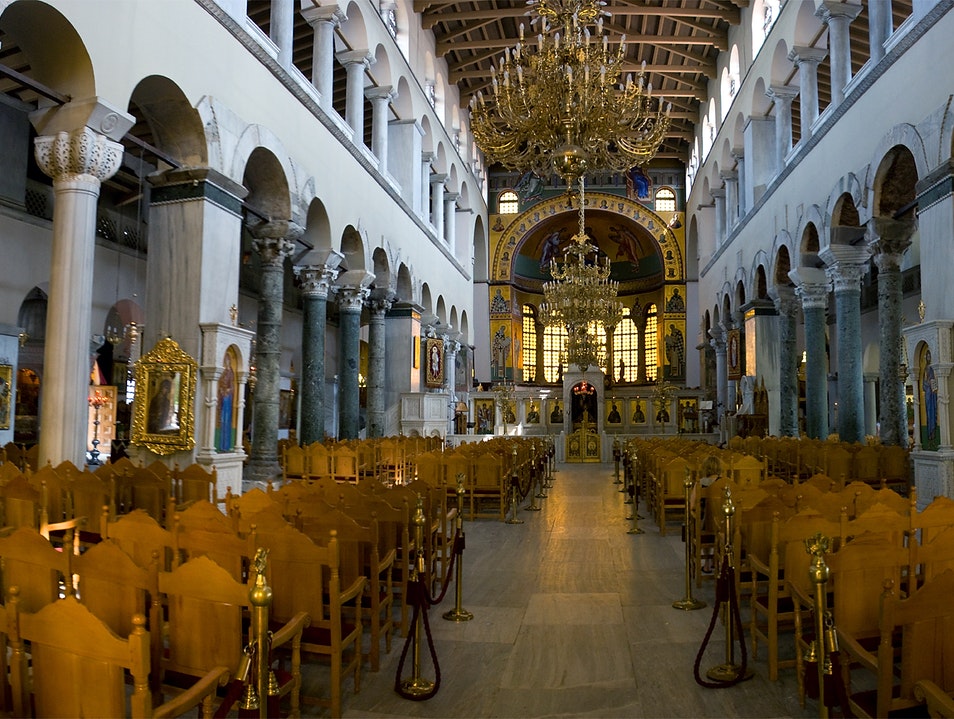 ΡΟΤΟΝΤΑ
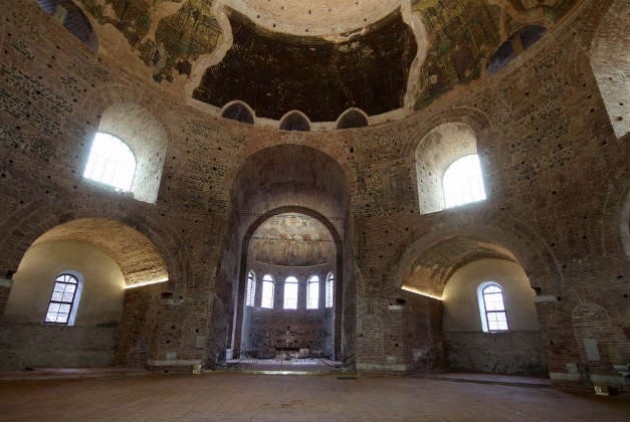 Την ίδια περίοδο με την Βασιλική έκτιζαν και μικρούς στρογγυλούς ναούς με θόλο ή τρούλο, που χάριζαν
πνευματική ανάταση στους πιστούς. Έτσι είναι
κτισμένη η Ροτόντα του Αγίου Γεωργίου στη Θεσσαλονίκη.
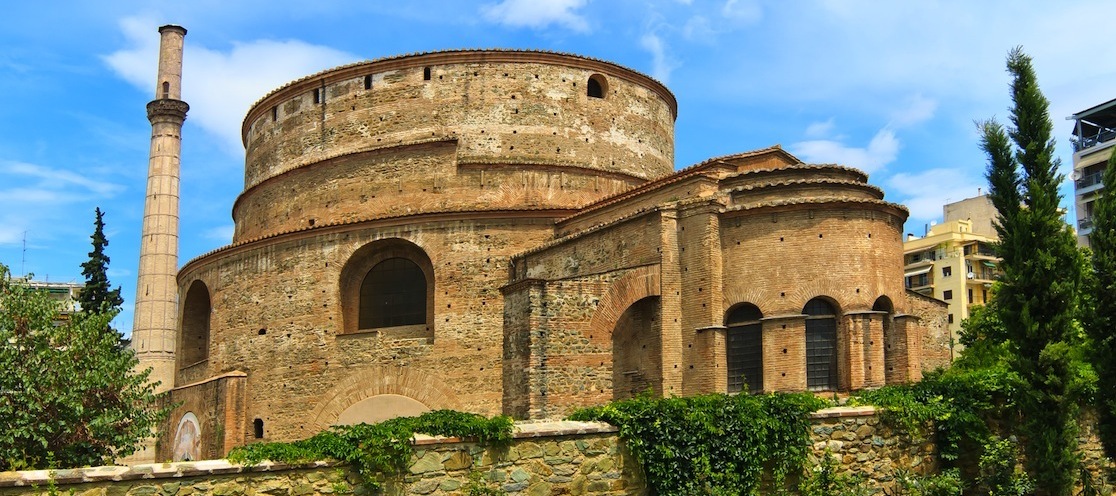 ΠΕΡΙΚΕΝΤΡΟΙ ΝΑΟΙ
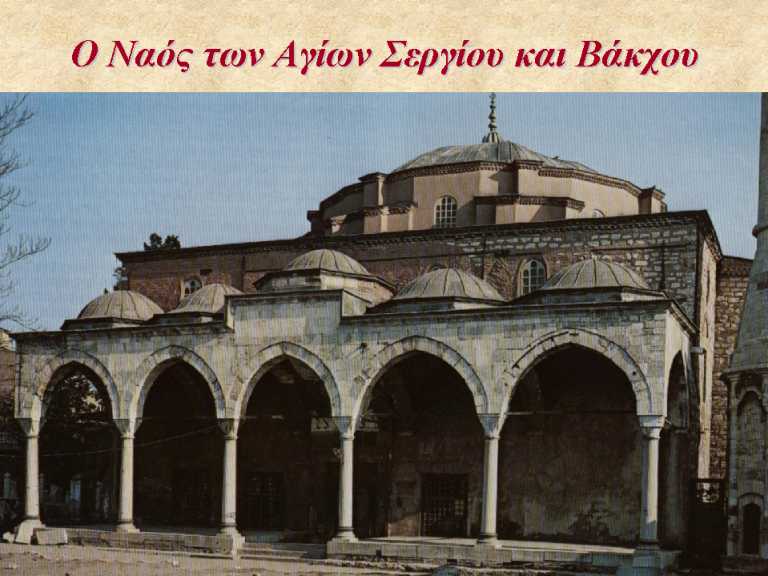 Με την προσαρμογή του θόλου σε τετράγωνη βάση κτίστηκαν τετράγωνοι ή πολυγωνικοί ναοί, όπως ο οκτάγωνος ναός των Aγίων Σεργίου και Βάκχου στην Κων/πολη που λέγονται περίκεντροι ναοί (όλες οι πλευρές απέχουν ίση απόσταση από το κέντρο). 
 (Σήμερα  ο  Ναός λειτουργεί σαν μουσουλμανικό τέμενος με την συμβολική ονομασία, Küçük Ayasofya, δηλαδή «μικρή Αγία Σοφία».)
ΒΑΣΙΛΙΚΗ ΜΕ ΤΡΟΥΛΟ
Από τον 6ο αιώνα οι βυζαντινοί άρχισαν να συνδυάζουν τεχνοτροπίες και να καινοτομούν αρχιτεκτονικά. Προσπάθησαν να ισορροπήσουν έναν θόλο πάνω στην ορθογώνια βάση της βασιλικής. Αποτέλεσμα ήταν η επινόηση ενός νέου τύπου ναού, της βασιλικής με θόλο – τρούλο.
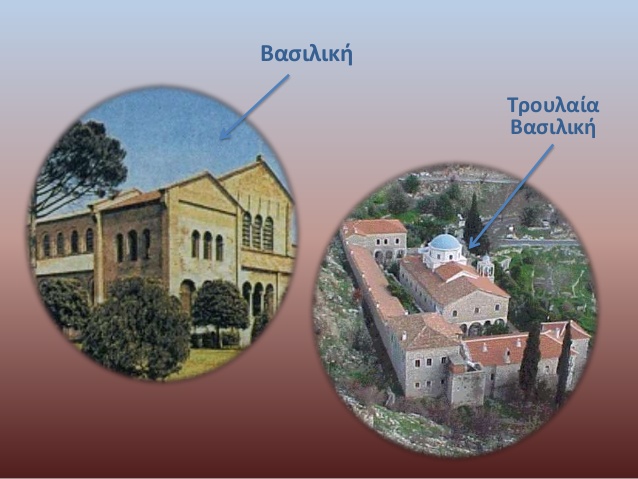 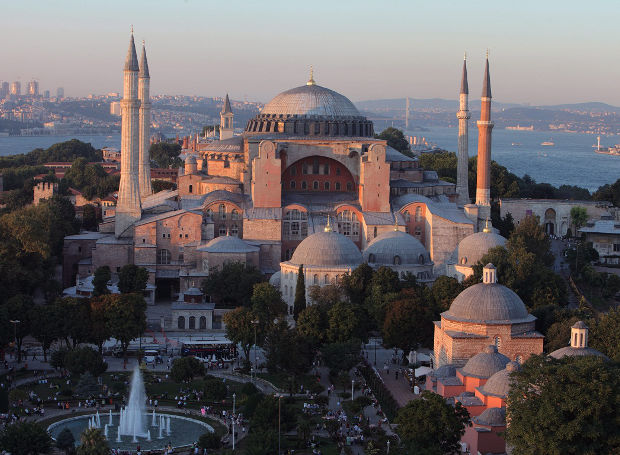 ΑΓΙΑ ΣΟΦΙΑ
Η βυζαντινή αρχιτεκτονική μπαίνει σε νέα φάση με το αριστούργημα της Aγίας του Θεού Σοφίας στην Κων/πολη.
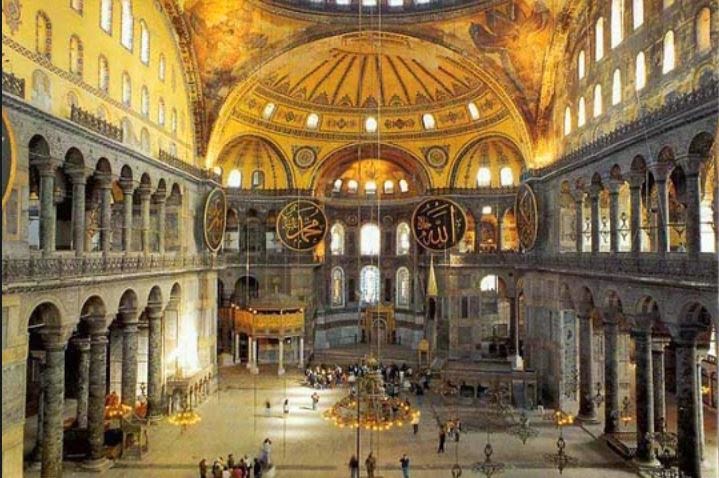 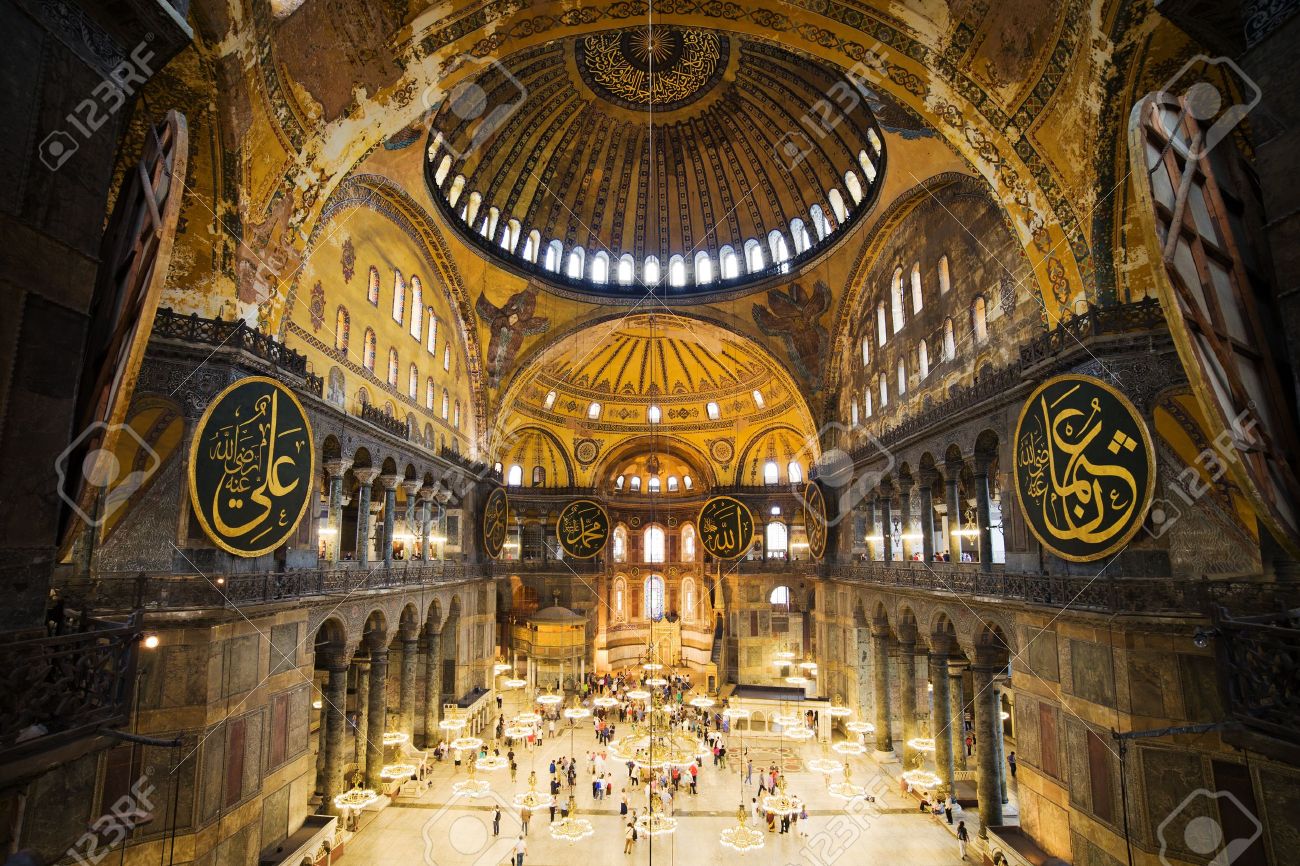 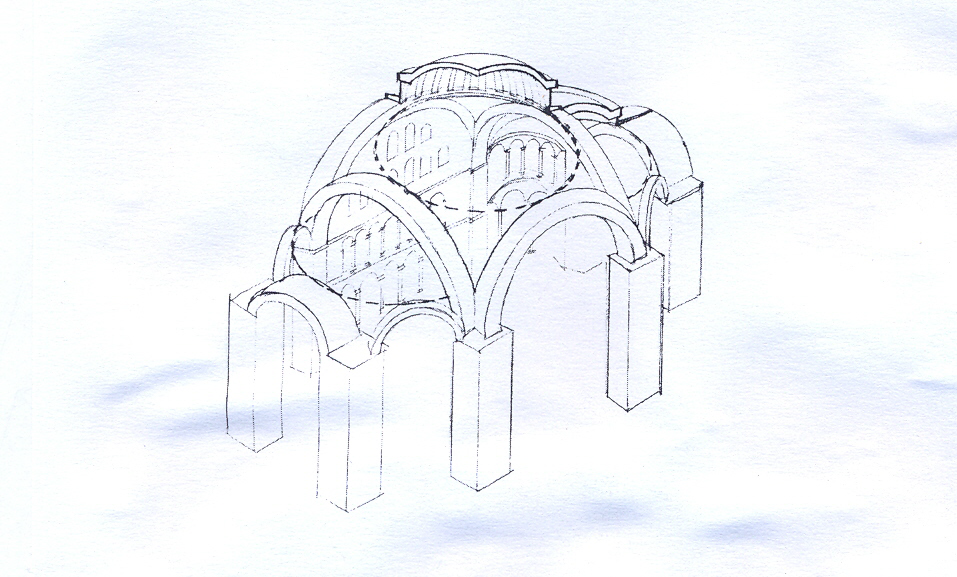 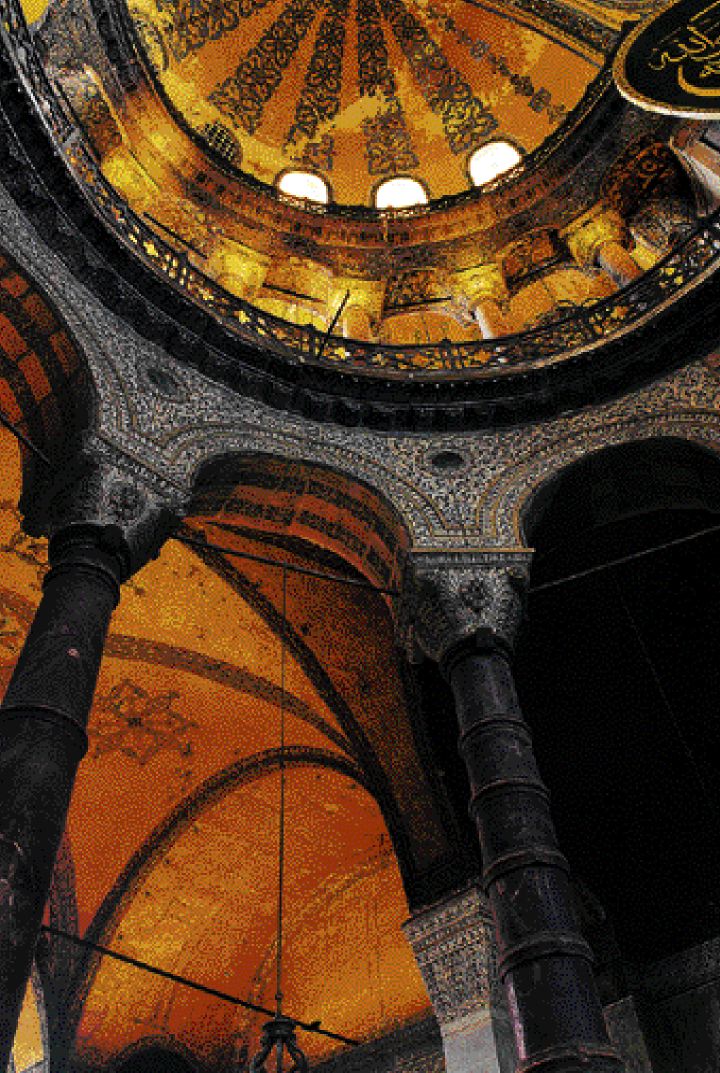 Η καινοτομία του νέου 
   ρυθμού βασίζεται στη 
   λαμπρή επινόηση του
   σφαιρικού τριγώνου.
 Τα τέσσερα σφαιρικά 
   τρίγωνα συναντώνται 
   στην οροφή
   σχηματίζοντας μία
   στεφάνη.
Σ' αυτήν στηρίζεται ο
   θόλος.
Στο ανατολικό άκρο 
  προστίθεται μία κόγχη
 (ιερό βήμα).
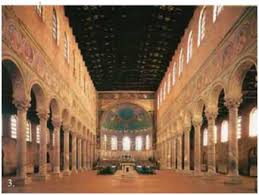 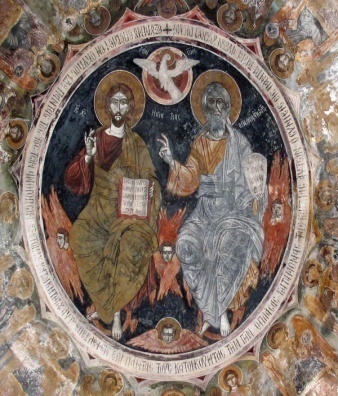 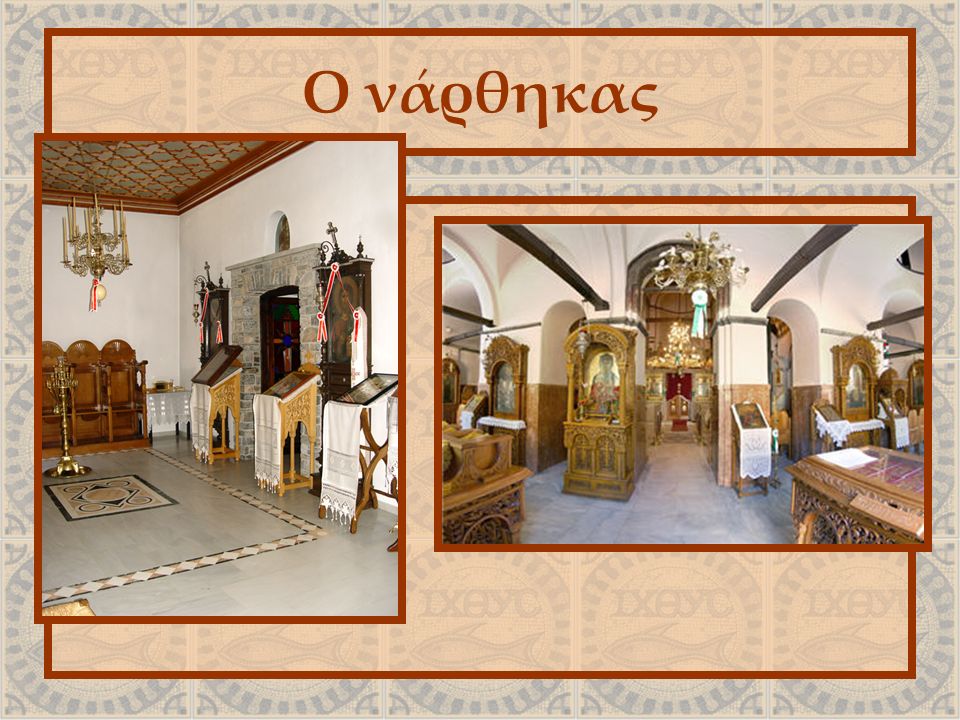 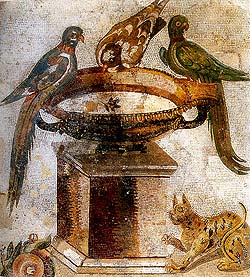 Στο δυτικό άκρο 
ο νάρθηκας 
ή πρόναος.
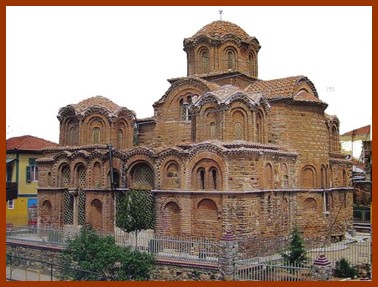 ΕΓΓΕΓΡΑΜΜΕΝΟΣ ΣΤΑΥΡΟΕΙΔΗΣ ΜΕ ΤΡΟΥΛΟ (9ος – 13ος αι.)
Χαρακτηριστικό στοιχείο αυτού του ρυθμού είναι ο σχηματισμός σταυρού  εσωτερικά και εξωτερικά στο σχεδόν τετράγωνο κτίσμα.
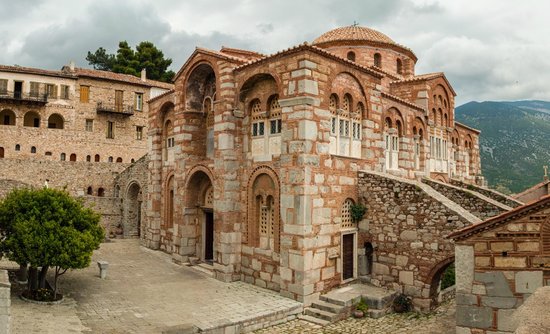 Γνωστοί ναοί αυτού του ρυθμού είναι: 













.
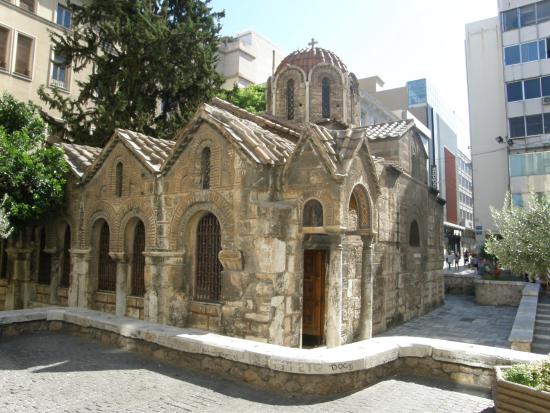 .
Ναός της Παναγίας Καπνικαρέας στην Αθήνα
Ναός της Θεοτόκου στη Μονή Οσίου Λουκά στηΒοιωτία
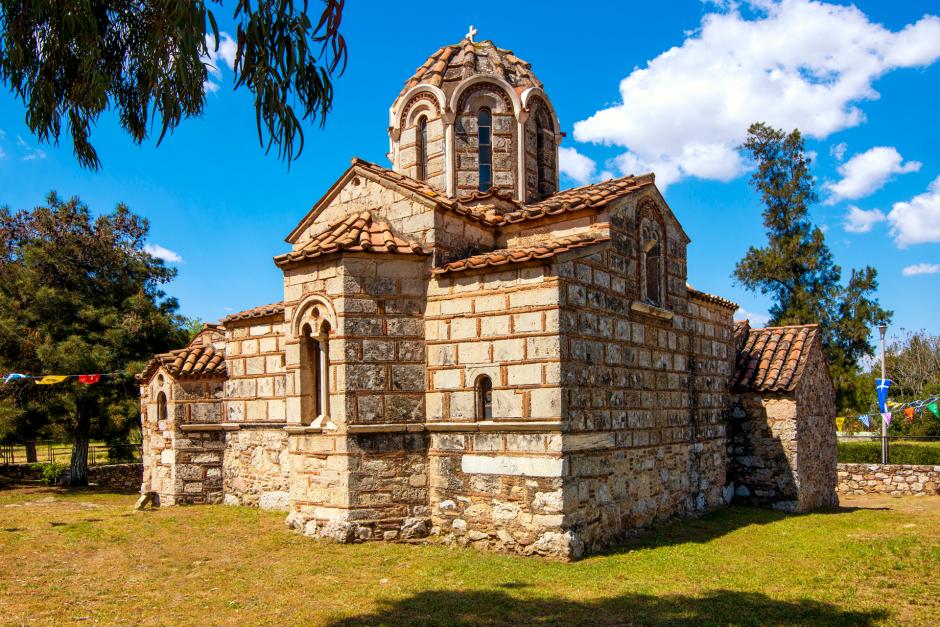 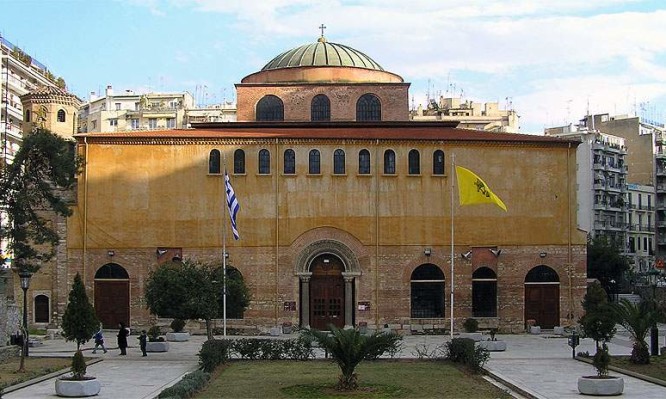 Aγία  Σοφία Θεσσαλονίκης.
Η  Όμορφη Εκκλησιά –  Άγιος Γεώργιος στο   Γαλάτσι
ΤΥΠΟΙ ΝΑΩΝ ΣΤΗ ΔΥΣΗ
Στη Δύση, από τον 11ο αιώνα, αποκρυσταλλώθηκαν δύο νέοι τύποι ναών:
Ο ΡΟΜΑΝΙΚΟΣ και ο ΓΟΤΘΙΚΟΣ.
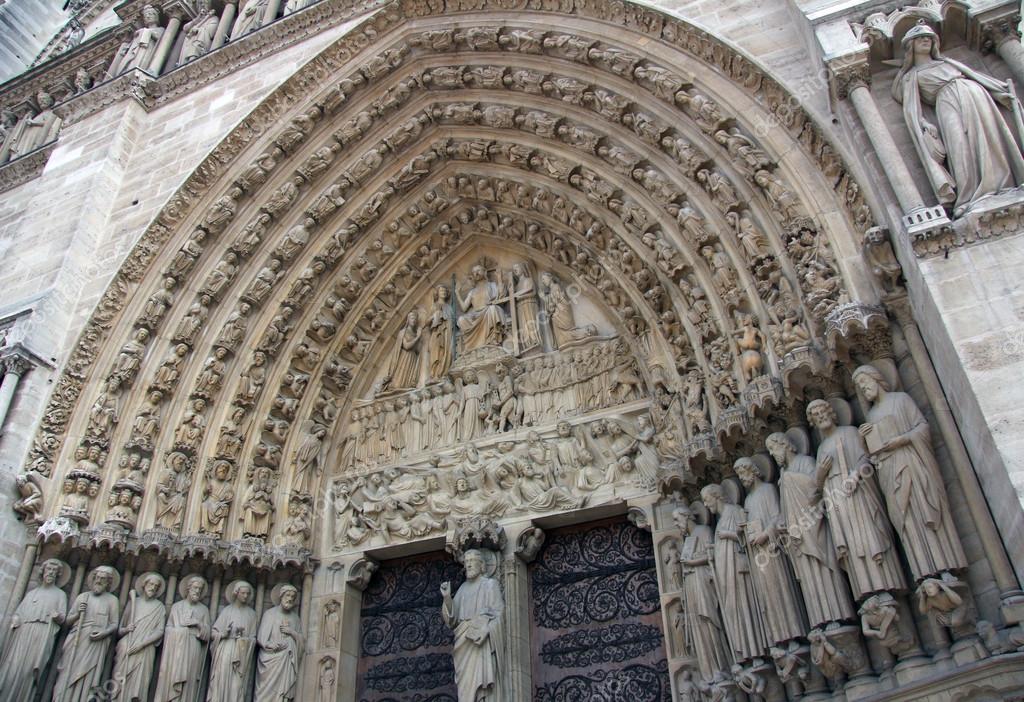 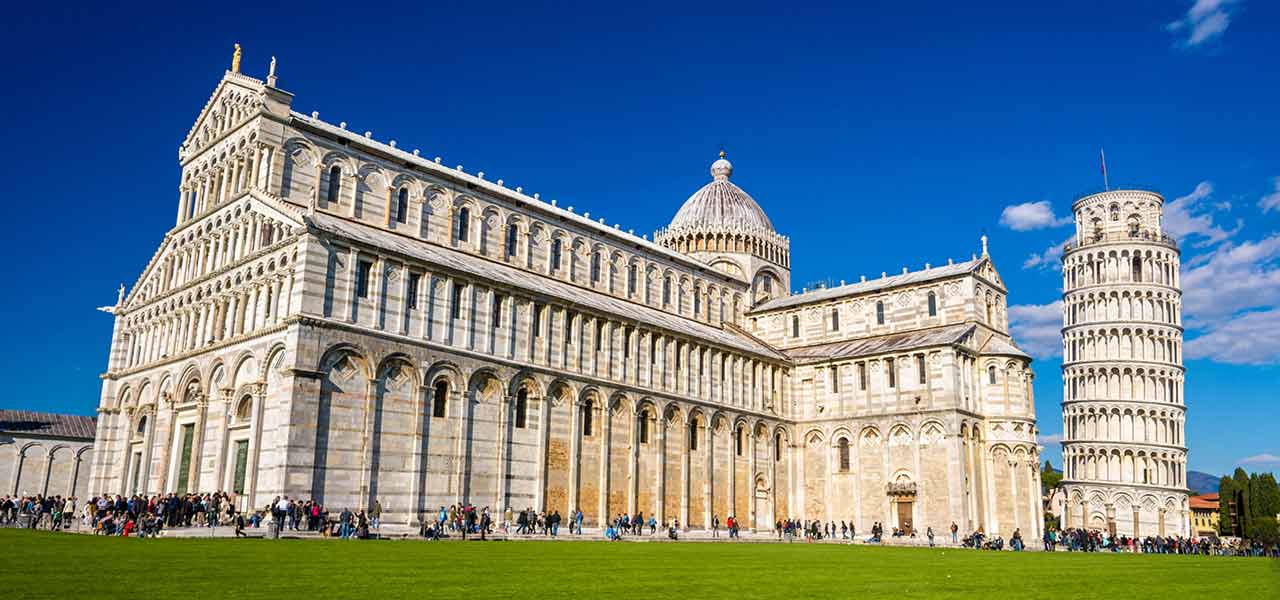 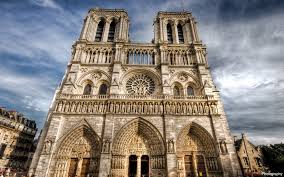 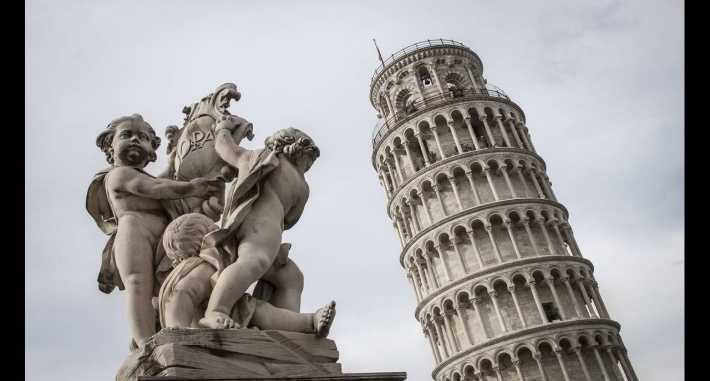 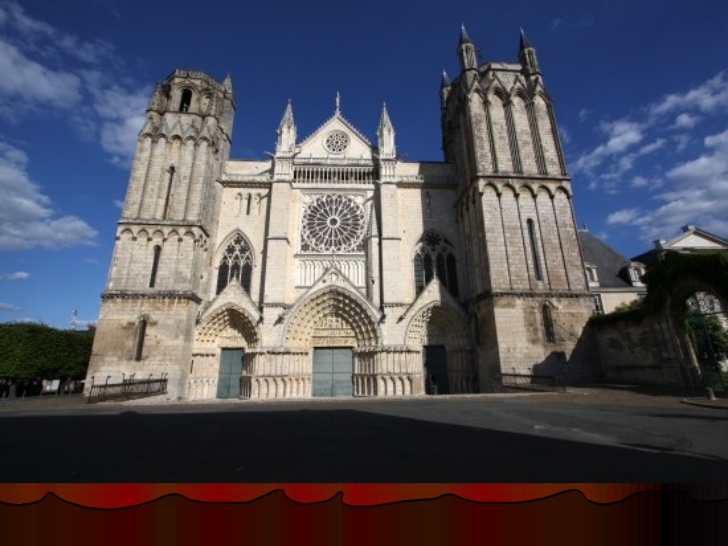 ΡΟΜΑΝΙΚΟΣ ΡΥΘΜΟΣ (μοναστηριακή και αριστοκρατική  τέχνη)
ΠΑΝΑΓΙΑ ΤΟΥ  ΠΟΥΑΤΙΕ    ΓΑΛΛΙΑ
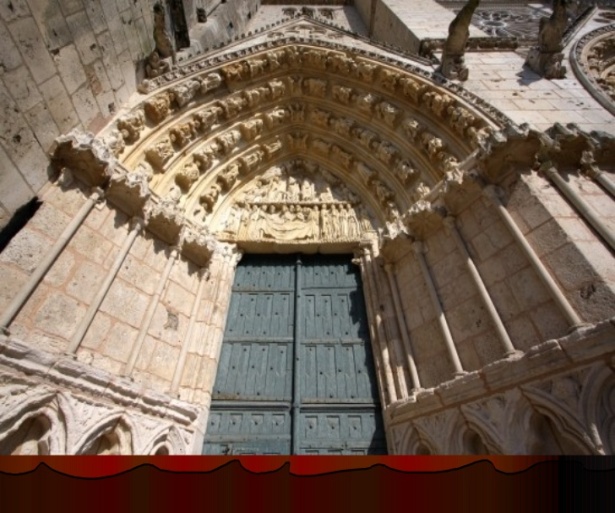 Ο ρομανικός  ρυθμός πρωτοεμφανίστηκε στη Γαλλία, έχοντας ως χαρακτηριστικό του τις πολλές στρογγυλές αψίδες. Συμπαγή και ογκώδη οικοδομήματα, που επιβάλλονται με τις διαστάσεις τους. Οι τοίχοι έχουν μεγάλο πάχος, οι κίονες και οι πεσσοί μεγάλο βάρος. Ογκώδεις πύργοι και καμπαναριά ξεπερνούν το ύψος της σαμαρωτής στέγης.
ΠΙΖΑ: ΚΑΘΕΔΡΙΚΟΣ ΝΑΟΣ ΚΑΙ ΚΑΜΠΑΝΑΡΙΟ Ή ΠΥΡΓΟΣ ΤΗΣ ΠΙΖΑΣ
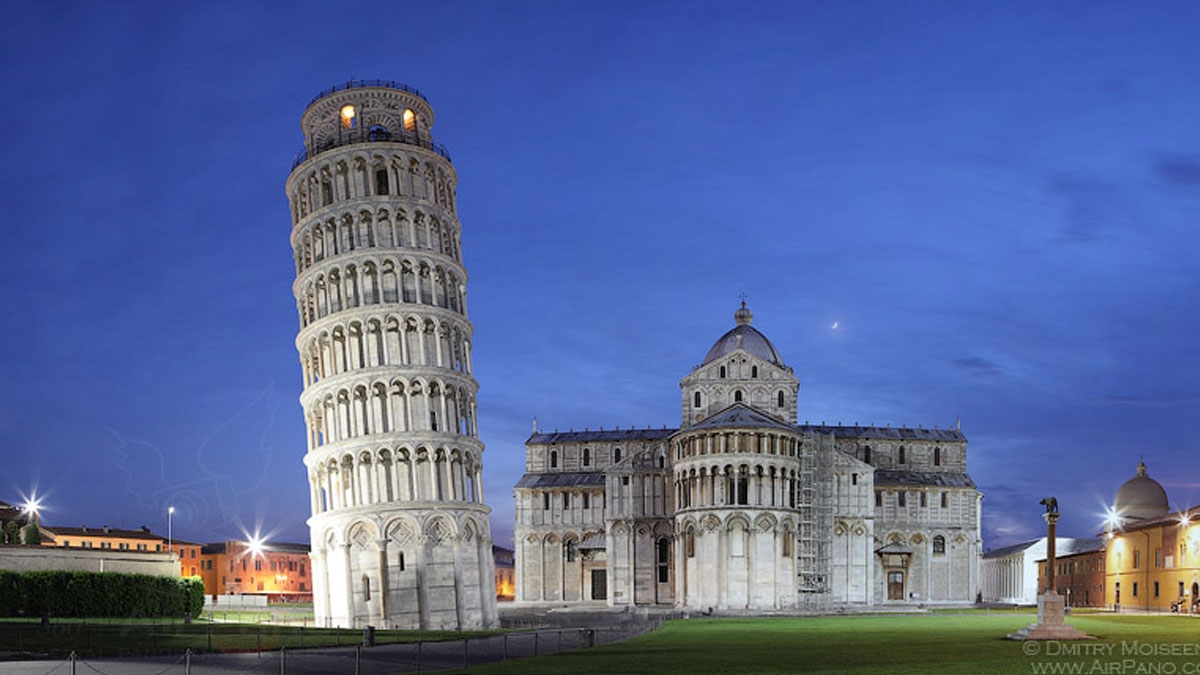 Ο Πύργος της Πίζας, το δημοφιλές καμπαναριό του καθεδρικού ναού της Πίζας, επί 800 χρόνια, στέκεται σε μια εύθραυστη ισορροπία φλερτάροντας με τους νόμους της βαρύτητας, προκαλώντας θαυμασμό και απορία. 
 Έχει οχτώ ορόφους και είναι Ρομανικού ρυθμού.
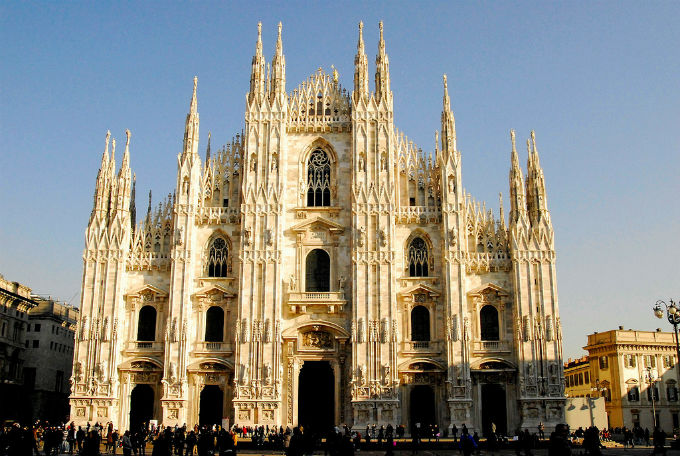 ΓΟΤΘΙΚΟΣ ΡΥΘΜΟΣ (τέχνη της πόλης και της αστικής τάξης)
Ο γοτθικός ρυθμός δημιουργήθηκε στη Γαλλία εκατό χρόνια αργότερα από τον Ρομανικό, έχοντας ως χαρακτηριστικό του τις πολλές αιχμηρές αψίδες, τα μεγάλα παράθυρα με υαλογραφήματα (βιτρό) και τον πολύ ψηλό αιχμηρό θόλο.
Ο γοτθικός Καθεδρικός Ναός του Μιλάνου  είναι ο μεγαλύτερος του είδους του σε όλον τον κόσμο . Έχει 135 καμπαναριά  και  3.200 αγάλματα που κοσμούν το σύνολό του.
Η ΠΑΝΑΓΙΑ ΤΩΝ ΠΑΡΙΣΙΩΝ
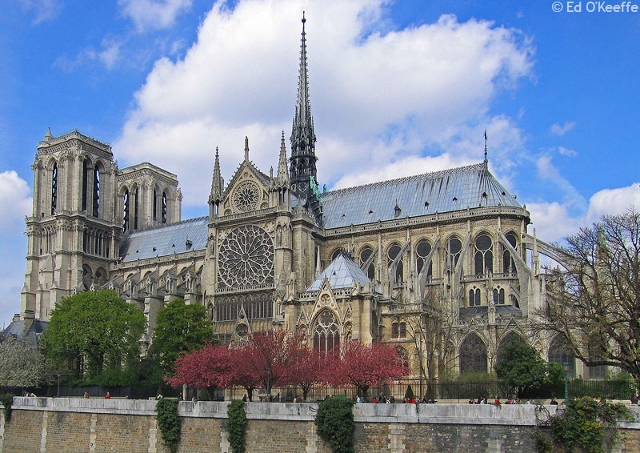 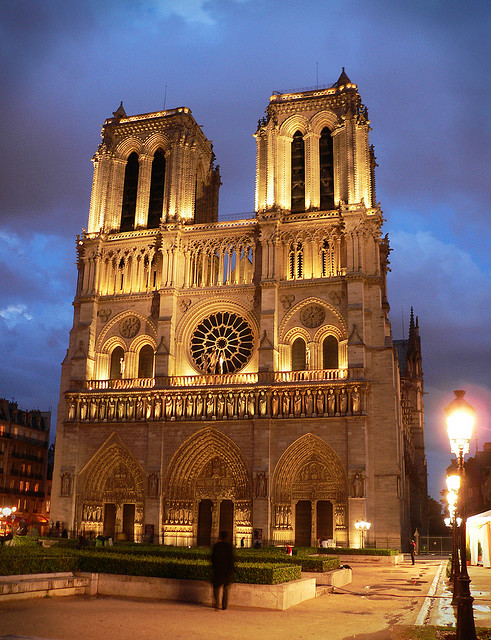 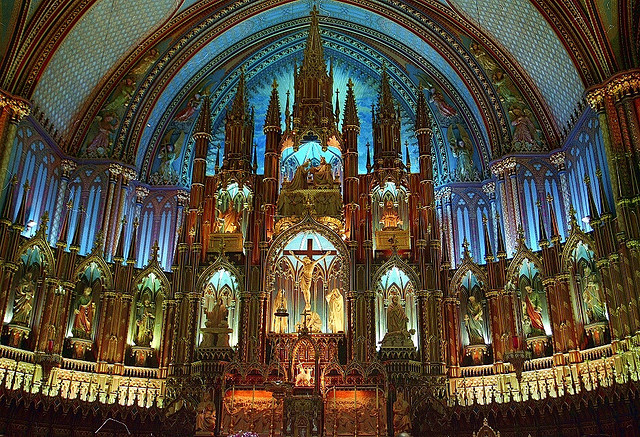 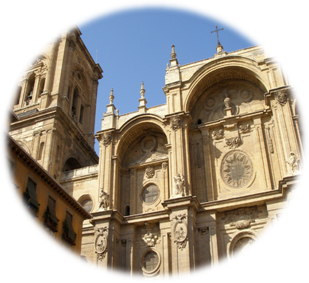 ΑΝΑΓΕΝΝΗΣΙΑΚΗ ΑΡΧΙΤΕΚΤΟΝΙΚΗ (15ος αι.)
Κατά τον 15ο αιώνα, με τη σταδιακή επικράτηση της Αναγέννησης, αναβίωσαν στοιχεία και ρυθμοί της κλασικής και ελληνορωμαϊκής αρχιτεκτονικής παράδοσης, ενώ το ύφος βασίστηκε στη λογική.
Ο ΚΑΘΕΔΡΙΚΟΣ ΝΑΟΣ ΤΗΣ ΓΡΕΝΑΔΑΣ ΣΤΗΝ ΑΝΔΑΛΟΥΣΙΑ
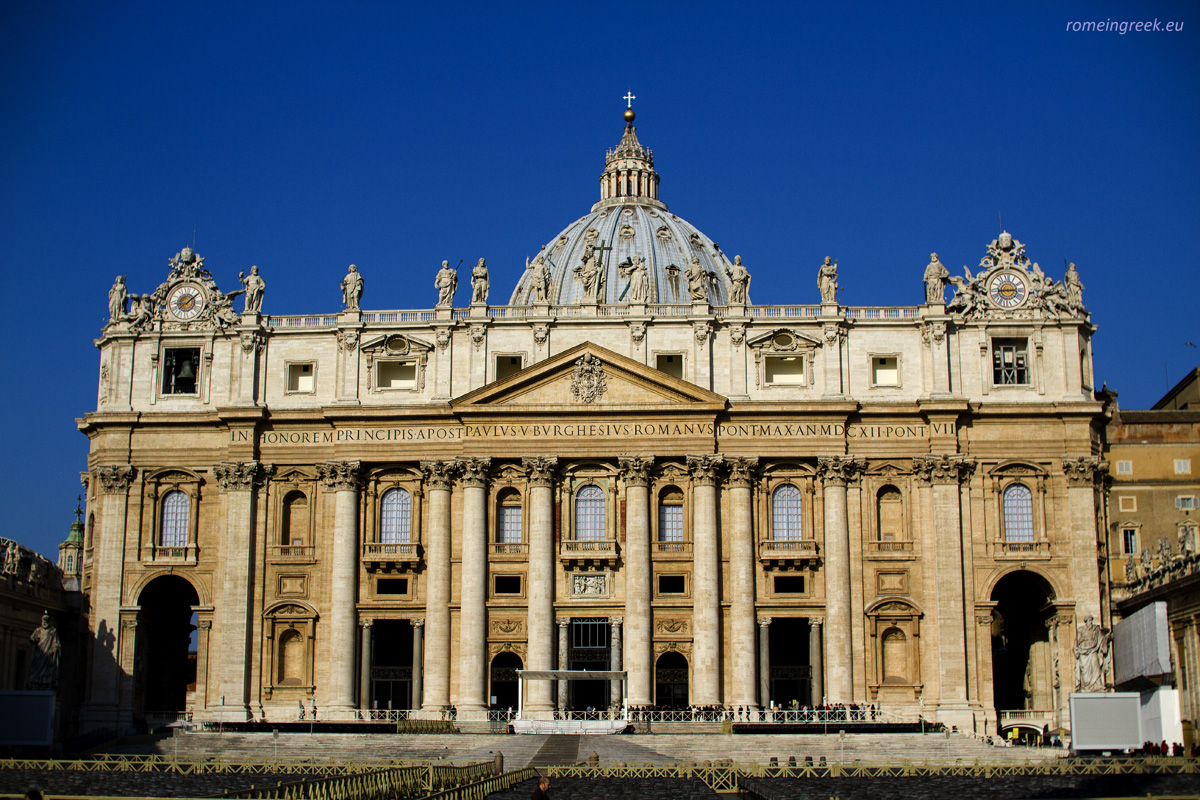 Η Βασιλική του Αγίου Πέτρου (Basilica di San Pietro)
Η Βασιλική του Αγίου Πέτρου, βρίσκεται στο Βατικανό και είναι η μεγαλύτερη εκκλησία στον κόσμο καθώς και το κέντρο του Καθολικού Χριστιανισμού.Η επιβλητική αυτή Εκκλησία είναι χτισμένη στον λόφο του Βατικανού κατά μήκος του ποταμού Τίβερη και η τοποθεσία είναι πολύ συμβολική: Αυτή ήταν η περιοχή όπου ο Άγιος Πέτρος  σταυρώθηκε και θάφτηκε το 64 μ.Χ. Ο Άγιος Πέτρος αναγνωρίζεται ως ο πρώτος Πάπας από την Καθολική Εκκλησία. Το τέλειο σημείο για τον παπισμό να χτίσει το κύριο Ιερό της Καθολικής Εκκλησίας στο σημείο.
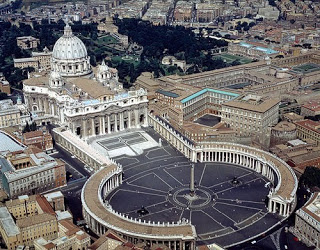 Η Βασιλική και η Πλατεία του Αγίου Πέτρου
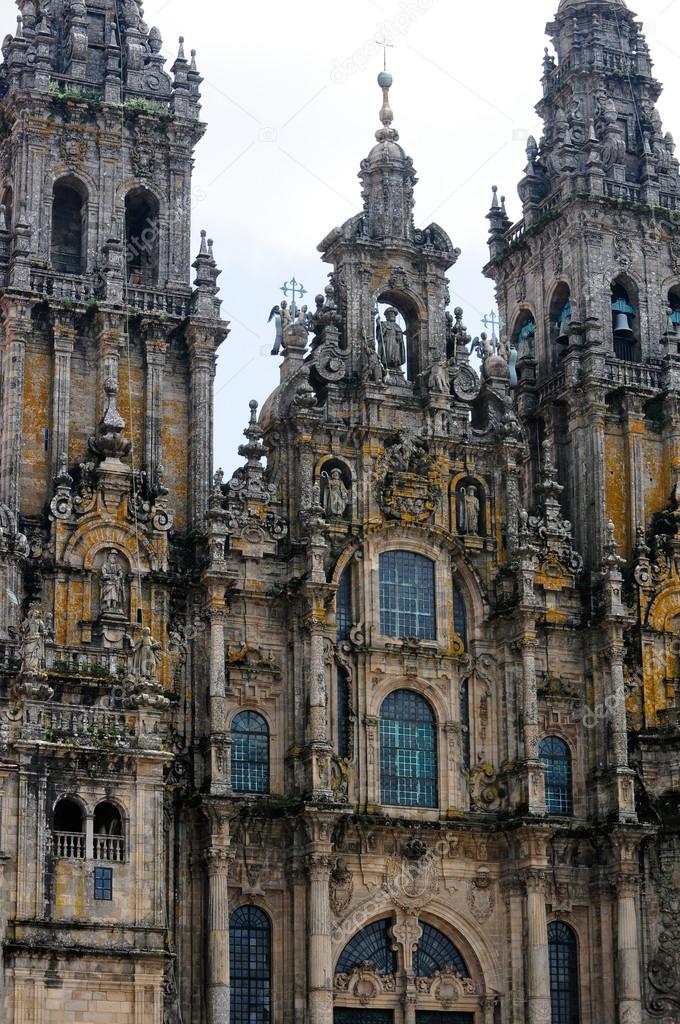 Καθεδρικός ναός του Σαντιάγο 
de compostela.galicia. Ισπανία
ΜΠΑΡΟΚ (17ος αι..)
Τον 17ο αιώνα με αφετηρία την Ιταλία, θα επικρατήσουν τα στοιχεία μπαρόκ με κύρια χαρακτηριστικά την εκφραστική ελευθερία και την επιτηδευμένη διακόσμηση. Σε γενικές γραμμές η μπαρόκ αρχιτεκτονική χαρακτηρίζεται από την άφθονη και υπερβολική χρήση των υλικών, παιχνιδιών σκιάς και φωτός, καθώς και χρώματος. Η μπαρόκ αρχιτεκτονική, επιδίωκε  να χρησιμοποιήσει τα αναγεννησιακά στοιχεία με έναν πιο επιδεικτικό και θριαμβευτικό τρόπο. Τα κτίσματα αυτού του ρυθμού ποντάρουν στην αφθονία, με πλουσιότατο και υπερβολικό εσωτερικό διάκοσμο, τοιχογραφίες και οροφογραφίες, ψηλούς χώρους και γωνίες που επιτρέπουν το παιχνίδι του φωτός με την σκιά. Ειδικότερα στους ναούς, οι προσόψεις γίνονται σχεδόν θεατρικές, με κίονες, γλυπτά και αγάλματα μέσα σε κόγχες.
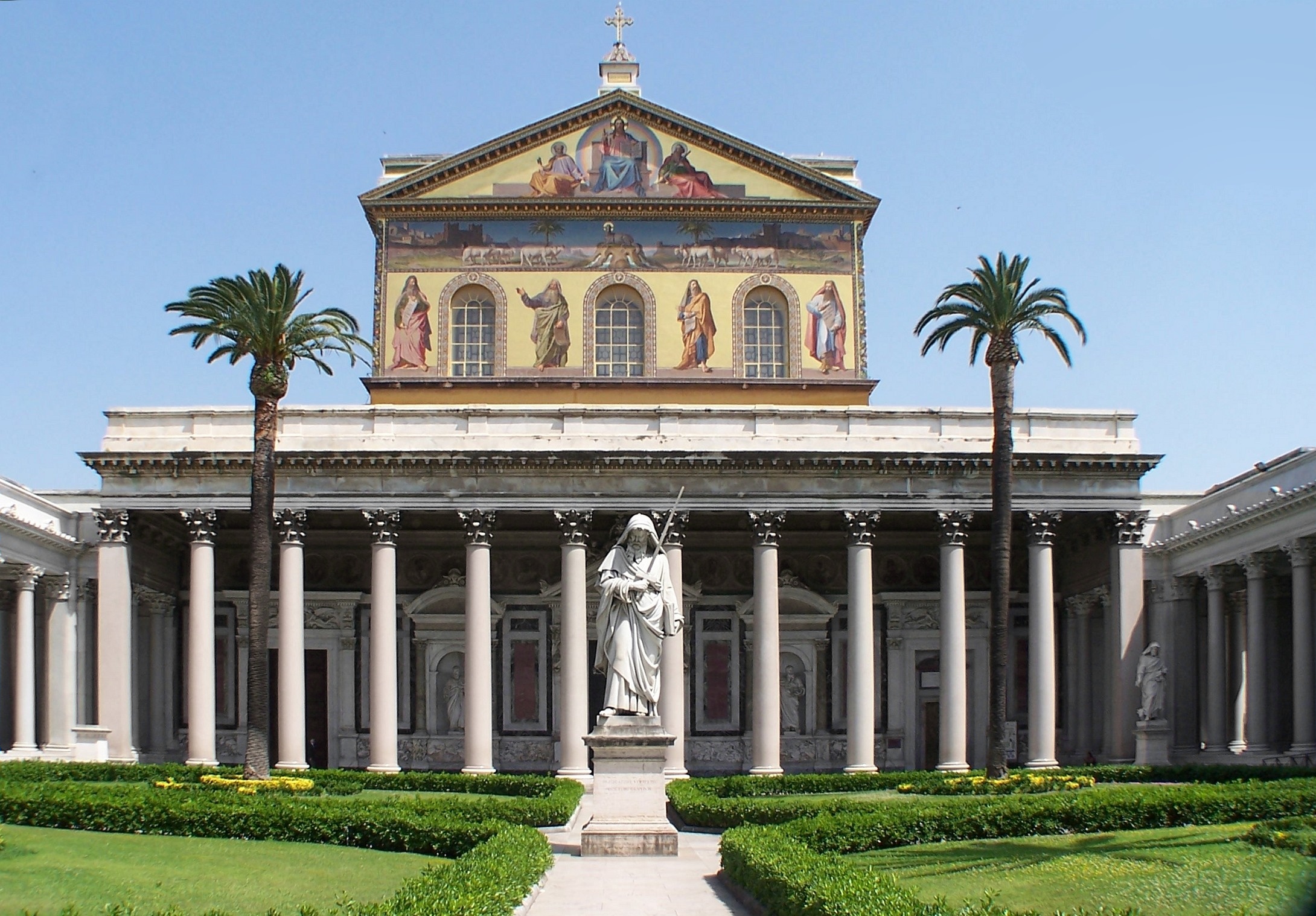 Τον 18ο αιώνα - αρχές 19ου αιώνα κτίστηκαν ναοί επηρεασμένοι από το πνεύμα του ΝΕΟΚΛΑΣΙΚΙΣΜΟΥ.
ΝΑΟΣ ΑΓΙΟΥ ΠΕΤΡΟΥ ΣΤΗ ΡΩΜΗ
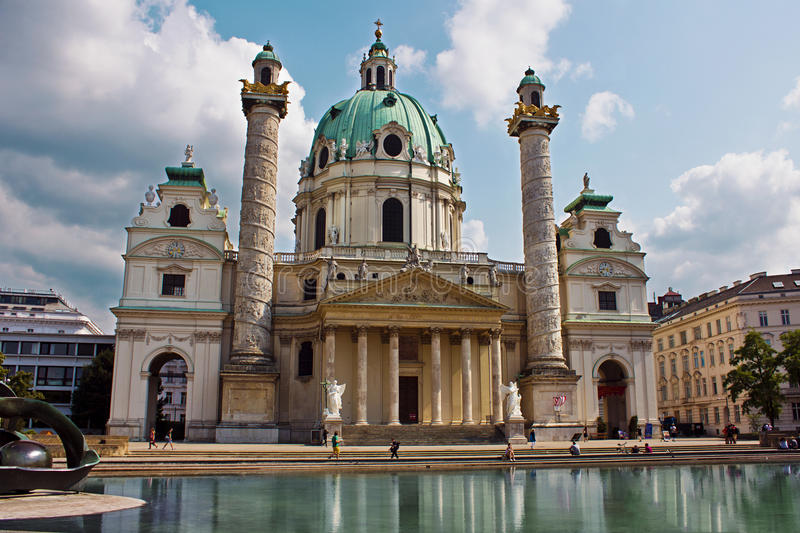 Τον 20ο αιώνα κατασκευάστηκαν ναοί σύμφωνα με το ρεύμα του  ΜΟΝΤΕΡΝΙΣΜΟΥ.
Ναός του ST Charles στη Βιέννη
Η ΧΡΙΣΤΙΑΝΙΚΗ ΖΩΓΡΑΦΙΚΗ
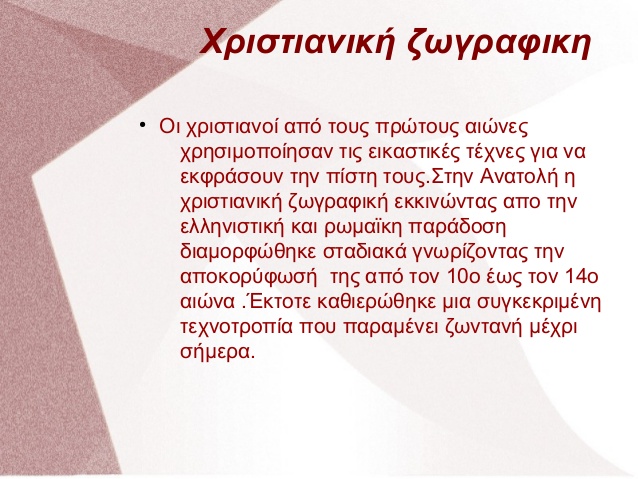 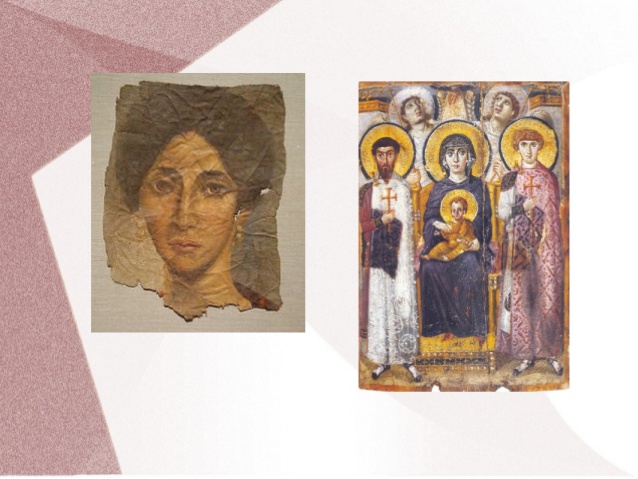 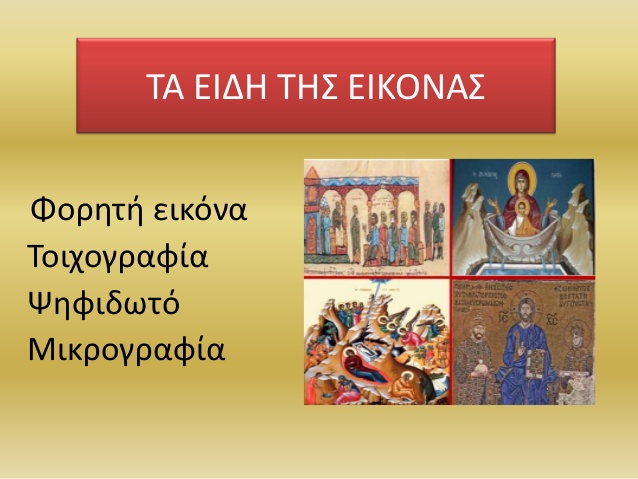 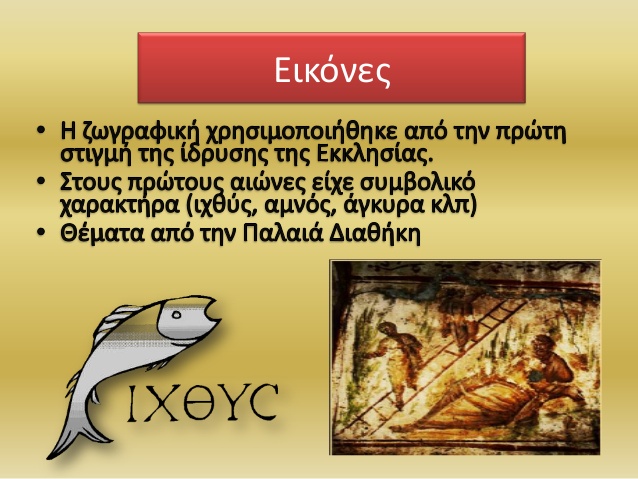 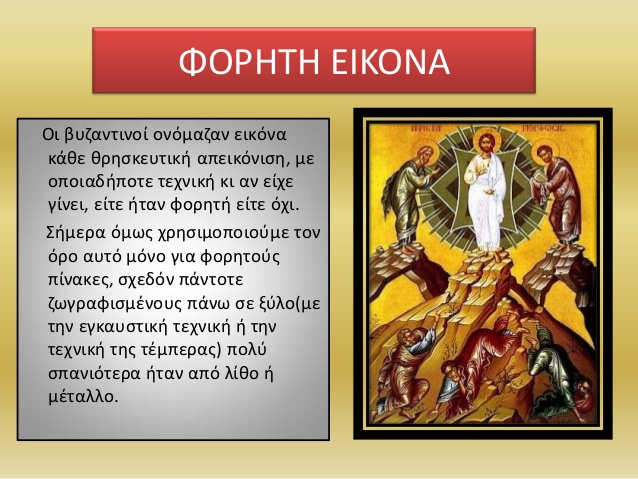 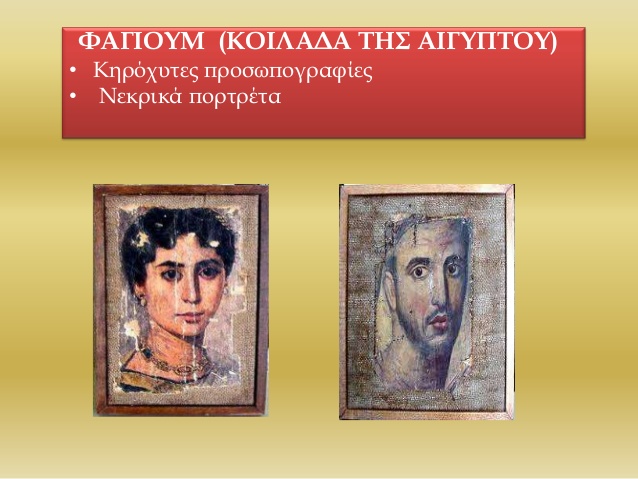 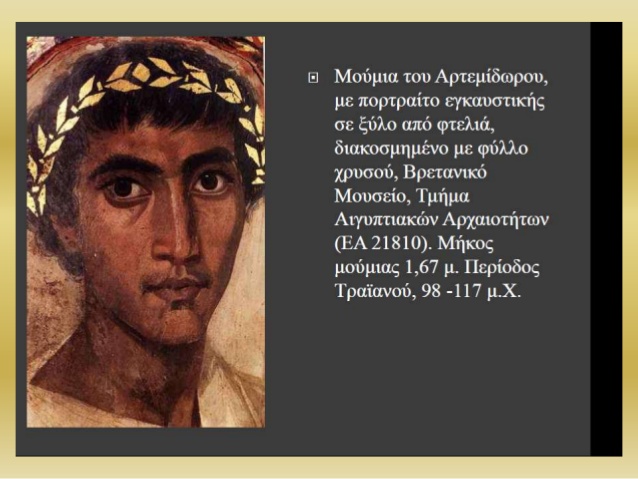 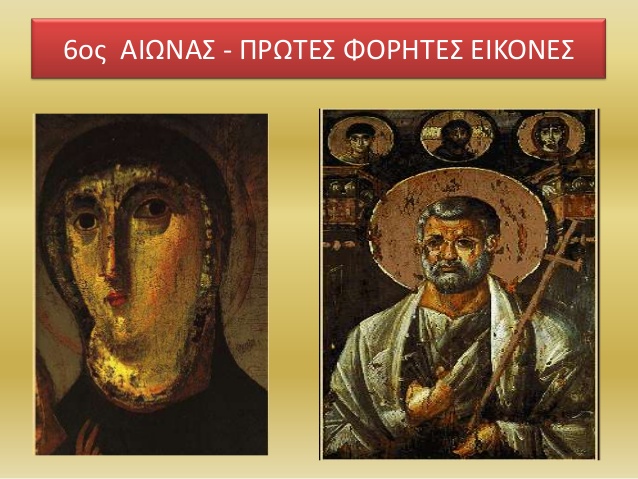 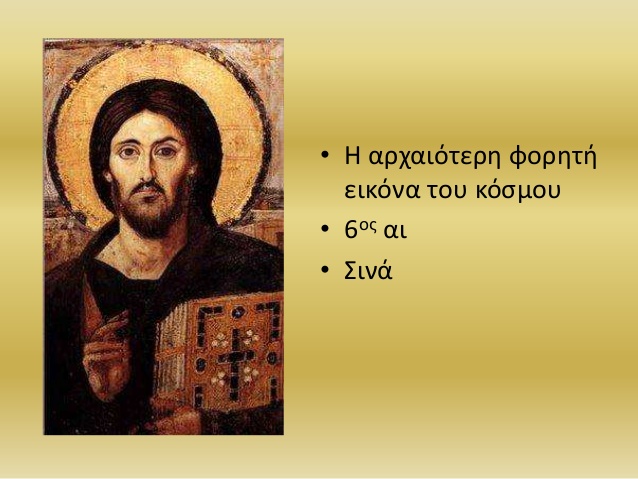 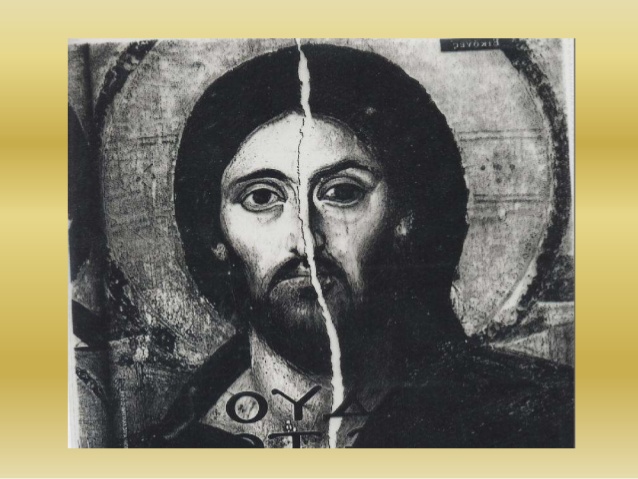 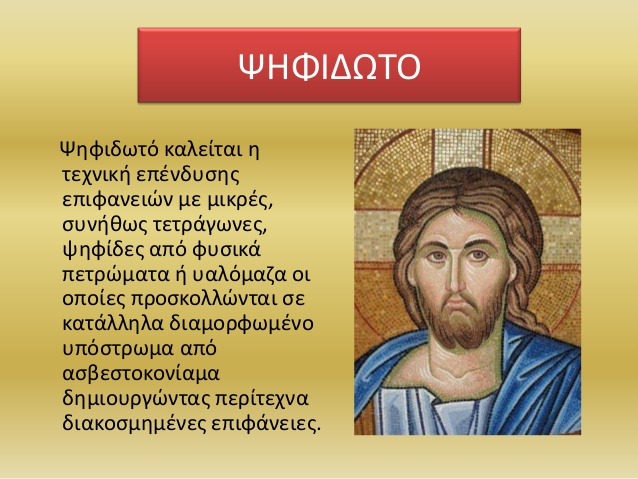 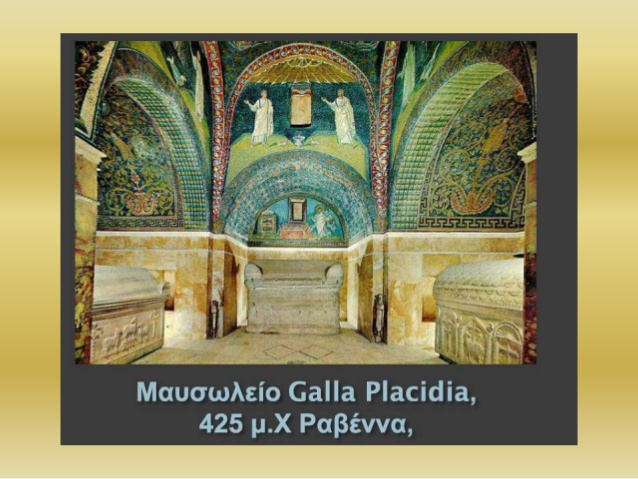 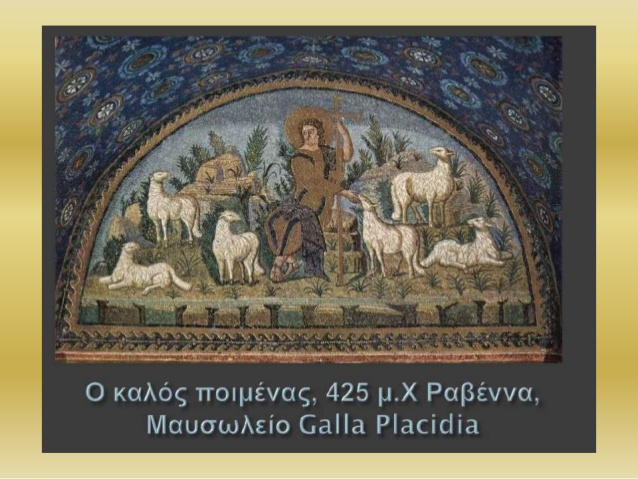 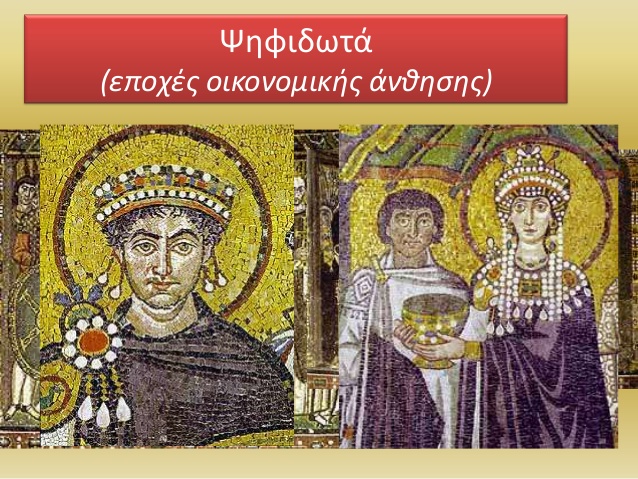 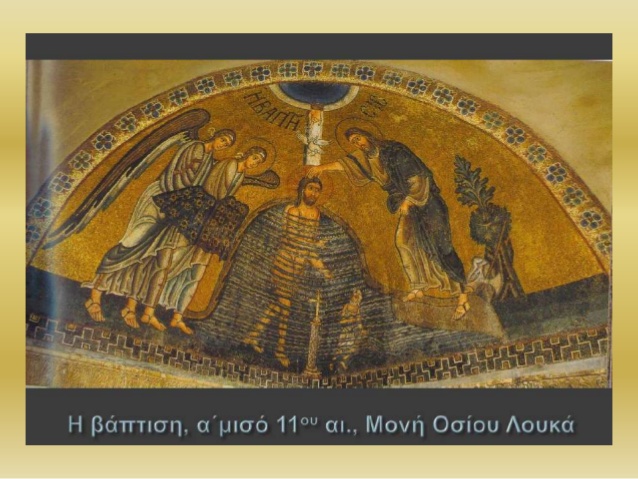 Η Μονή Οσίου Λουκά  στη Βοιωτία αποτελεί ένα από τα σημαντικότερα μνημεία της μεσοβυζαντινής τέχνης και αρχιτεκτονικής και περιλαμβάνεται στην κατάλογο μνημείων παγκόσμιας κληρονομιάς της UNESCO από κοινού με τα άλλα δύο σωζόμενα μοναστήρια της μεσοβυζαντινής περιόδου στην Ελλάδα, τη Νέα Μονή και τη Μονή Δαφνίου.
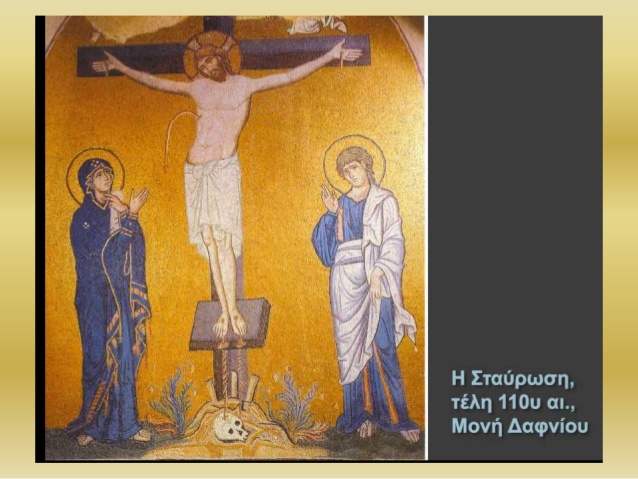 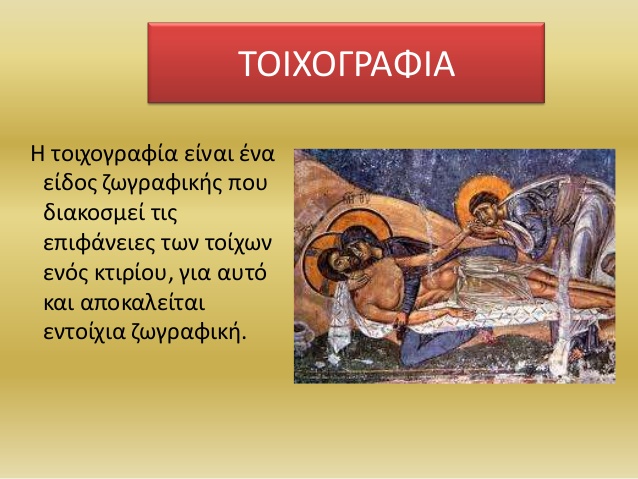 ΤΟΙΧΟΓΡΑΦΙΕΣ
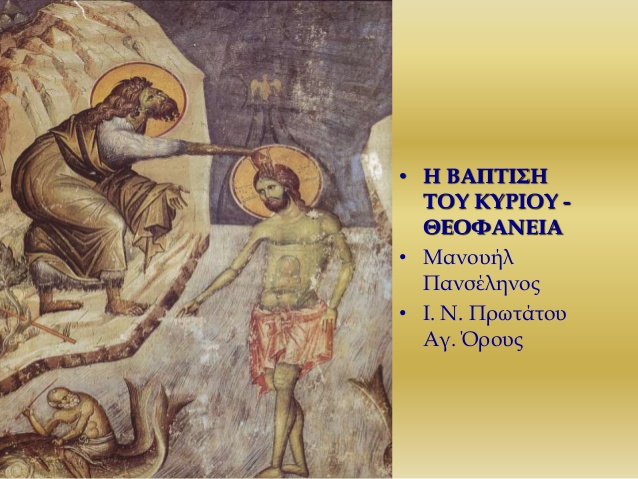 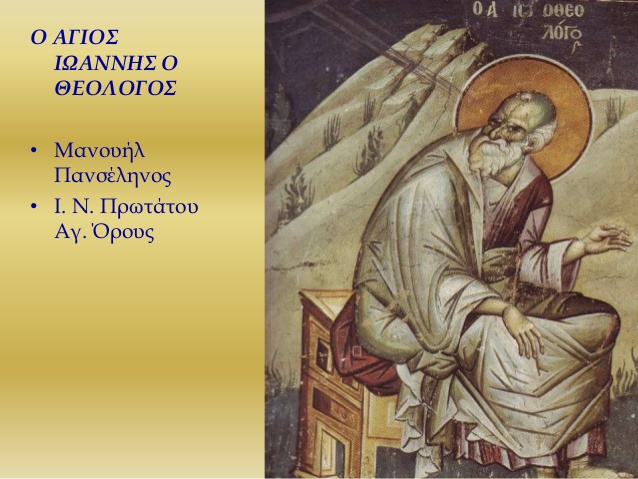 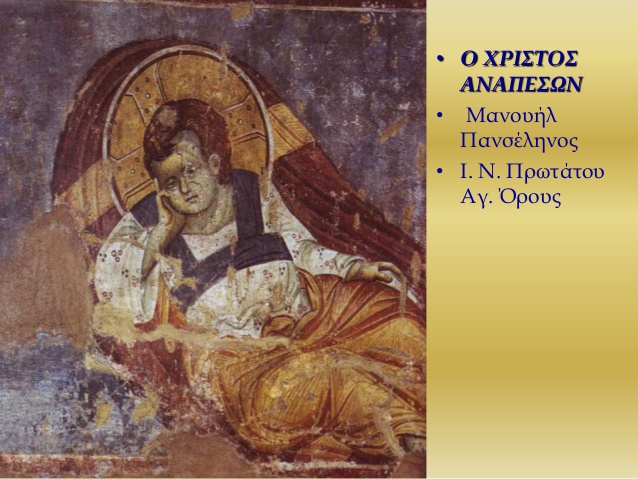 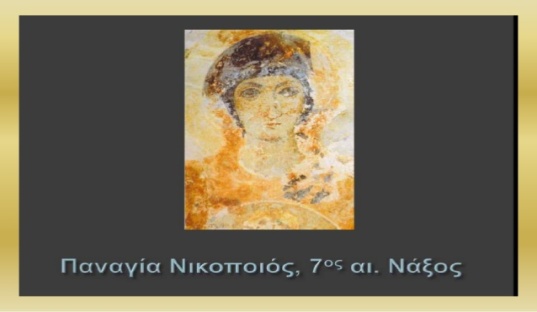 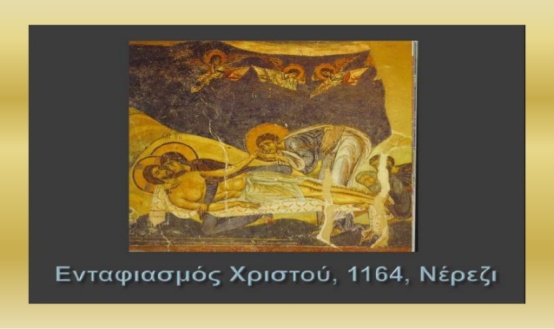 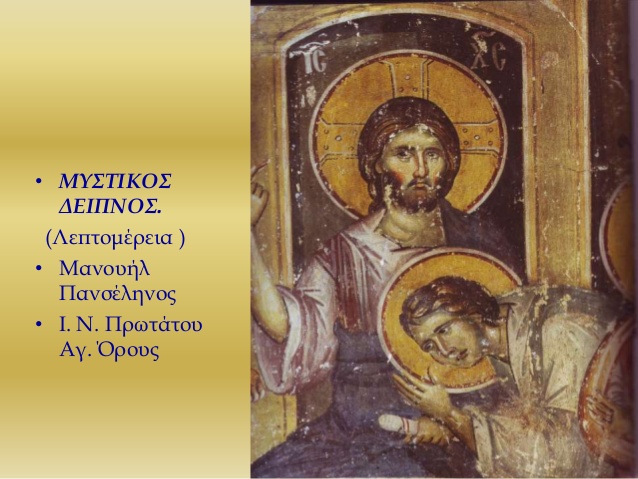 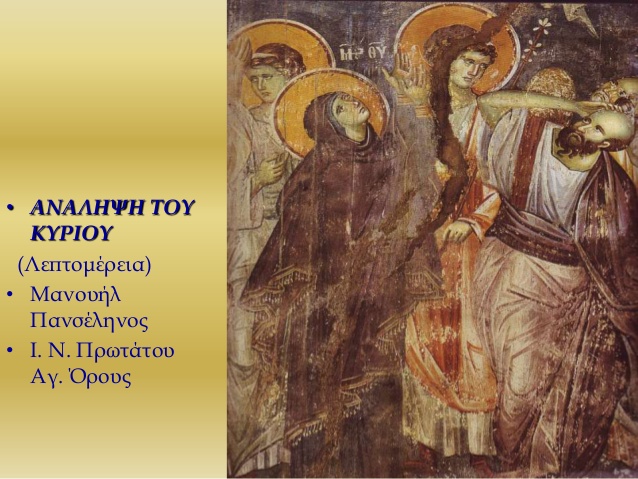 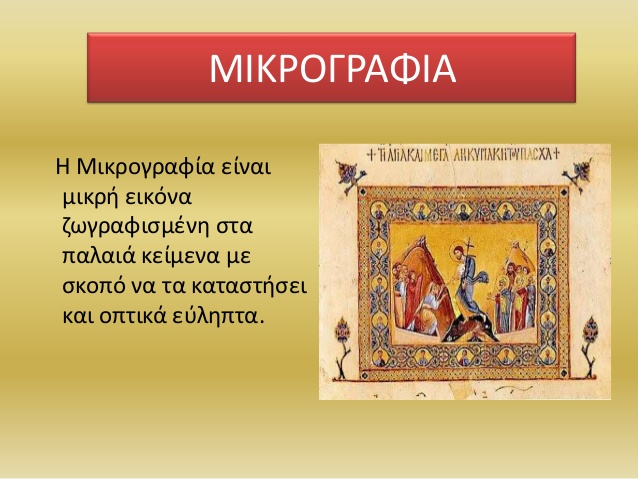 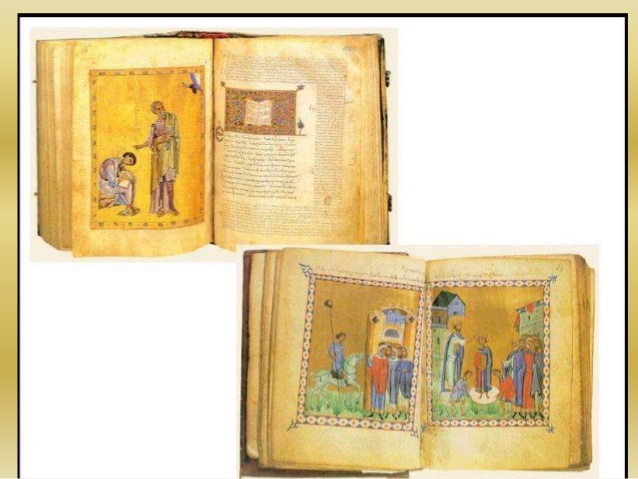 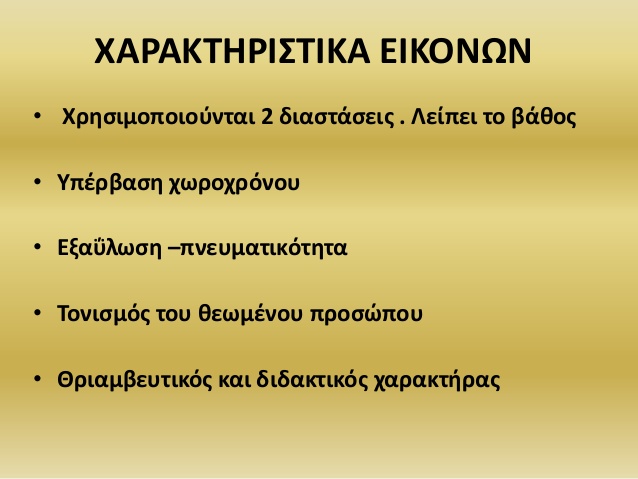 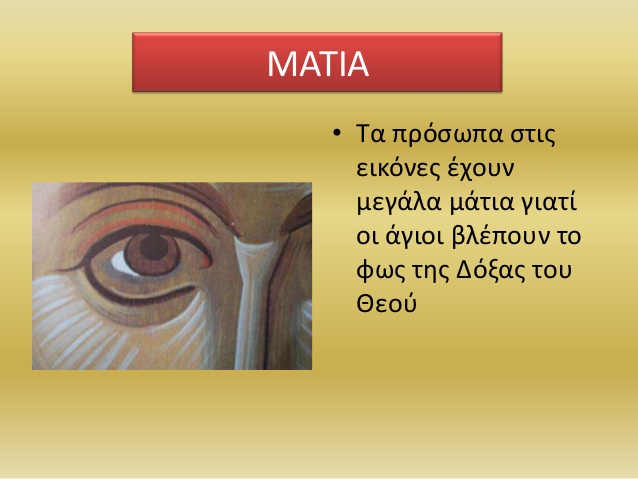 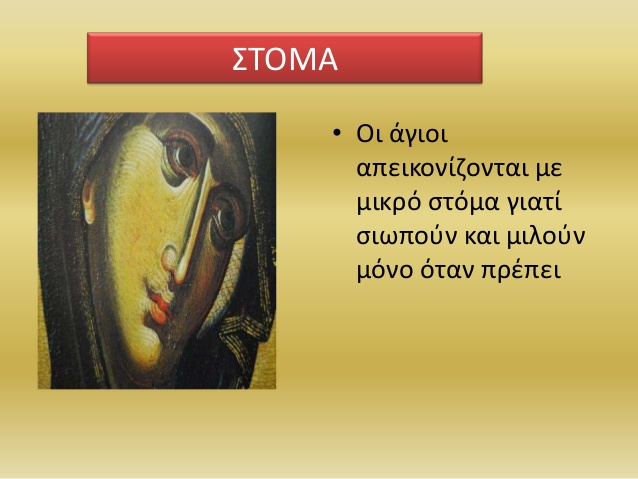 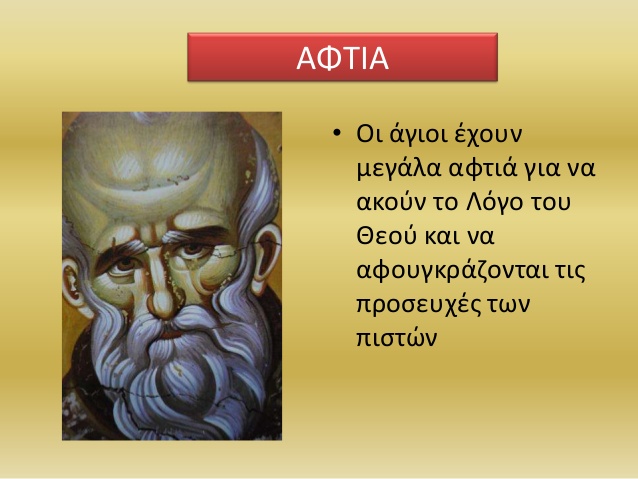 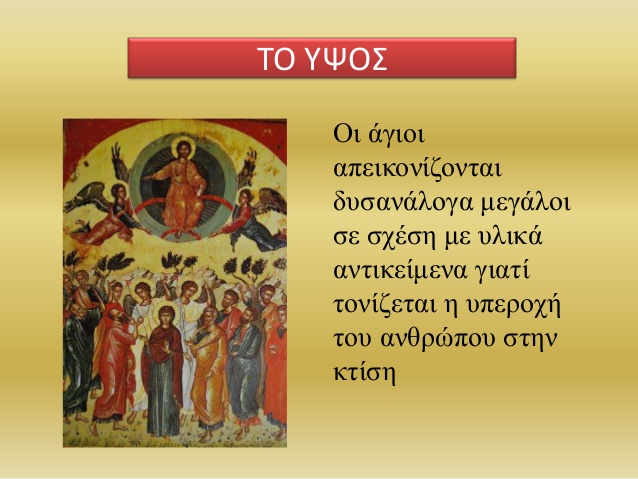 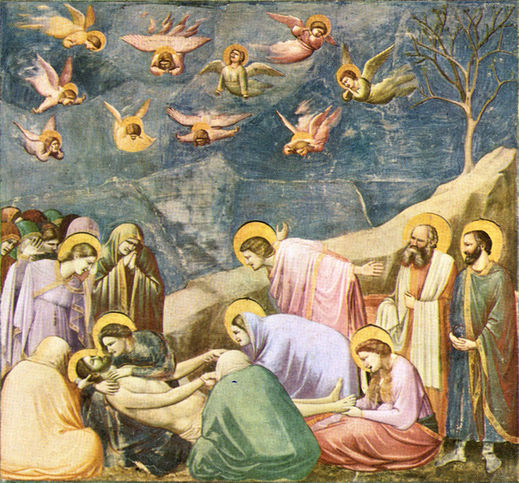 ΖΩΓΡΑΦΙΚΗ – ΓΛΥΠΤΙΚΗ ΣΤΗ ΔΥΣΗ
ΖΩΓΡΑΦΙΚΗ – ΓΛΥΠΤΙΚΗ ΣΤΗ ΔΥΣΗ
Στη Δύση η ζωγραφική ακολούθησε διαφορετικό δρόμο, κυρίως από την εποχή της Αναγέννησης και εξής, και συνδέθηκε με τις ανησυχίες των καλλιτεχνών και τα νέα ρεύματα κάθε εποχής. Η εξέλιξη αυτή συνεχίζεται μέχρι και σήμερα.
Τζιότο, "Ο επιτάφιος θρήνος" (1304-1313)
Τζιότο, «Ο επιτάφιος θρήνος» (1304-1313)
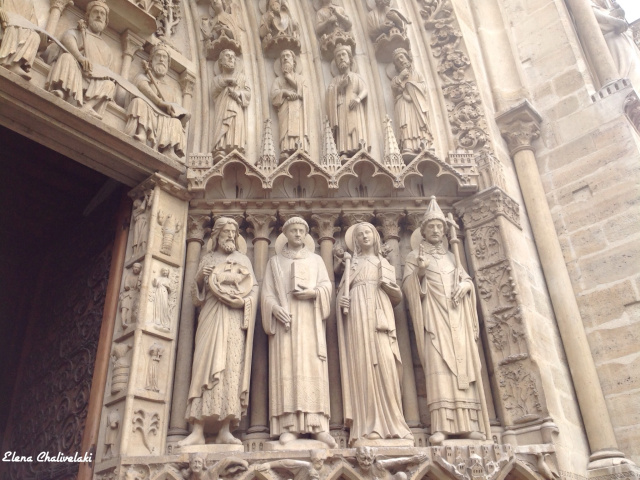 Στον ίδιο γεωγραφικό χώρο πέρα από τη ζωγραφική αναπτύχθηκε και η γλυπτική, ως μορφή θρησκευτικής τέχνης. Η Ορθόδοξη Εκκλησία δεν αποδέχεται την απεικόνιση ιερών προσώπων μέσω της γλυπτικής γιατί το θεωρεί ειδωλολατρία.
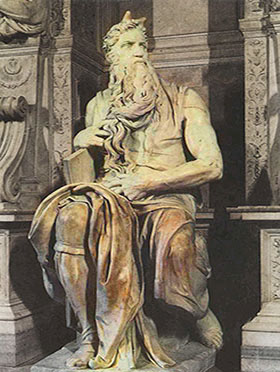 Μωυσής, Μιχαήλ Άγγελος, Ρώμη, 1515
Γλυπτά της Παναγίας των Παρισίων
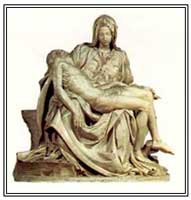 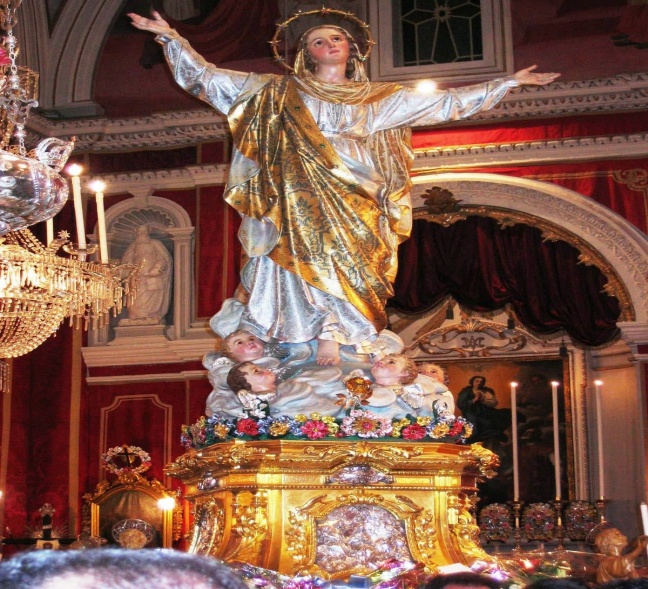 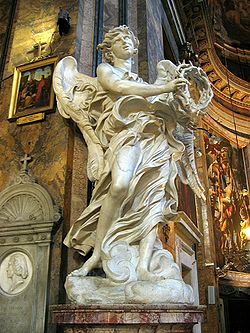 Η Αποκαθήλωση στην είσοδο του Αγίου Πέτρου, Μιχαήλ Άγγελος
Ο Άγγελος με το Ακάνθινο Στεφάνι, (1669), Τζαν Λορέντσο Μπερνίνι
Η Παναγία σε στάση προσευχής
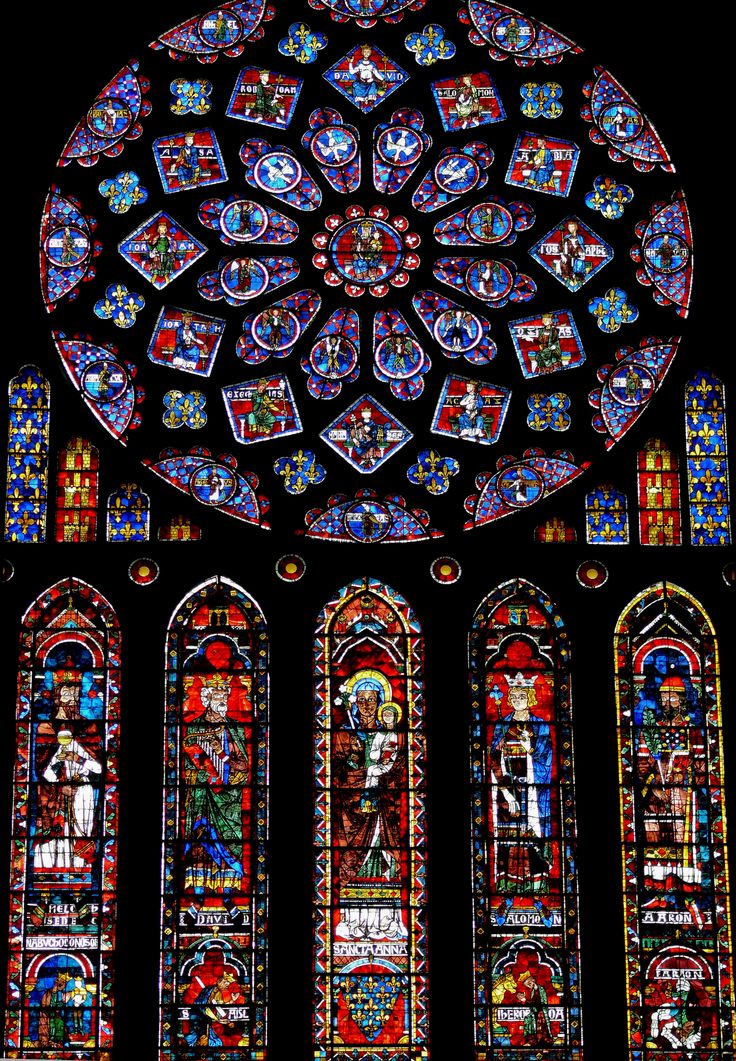 ΥΑΛΟΓΡΑΦΙΑ               (ΒΙΤΡΟ)
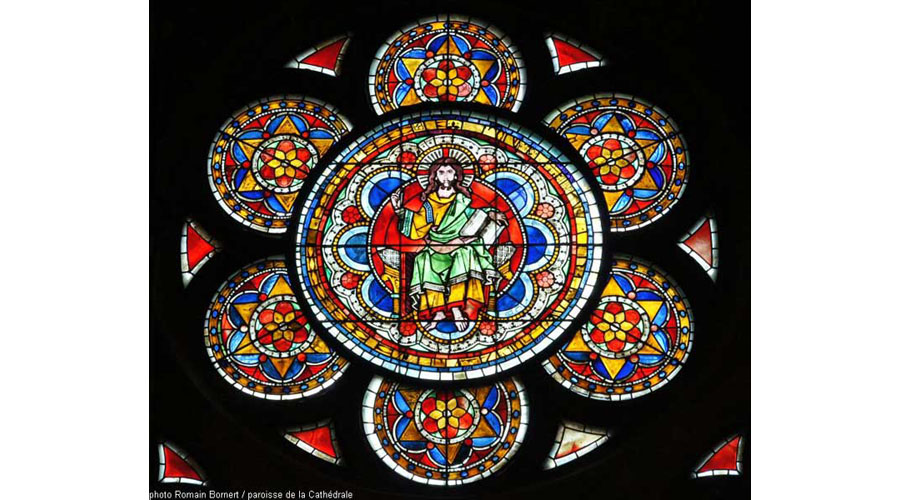 Από τον 12ο αιώνα και εξής χρησιμοποιήθηκε στη  Δύση και η τεχνική της υαλογραφίας (βιτρό).
Βιτρό στην Παναγία της Σαρτρ στη Γαλλία
Ο Χριστός Παντοκράτορας,  στον καθεδρικό ναό του Στρασβούργου
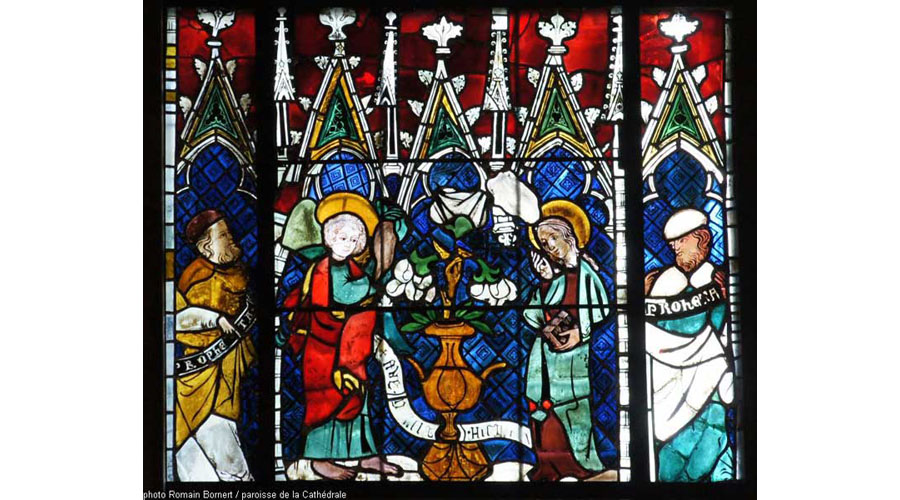 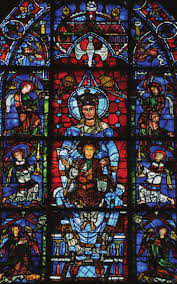 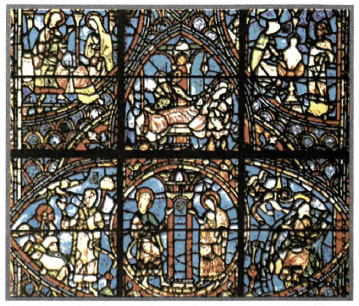 Ο Ευαγγελισμός, στον  καθεδρικό  ναό  του Στρασβούργου
Βιτρό στην Παναγία της Σαρτρ στη Γαλλία
Η ζωή της Παρθένου, στον καθεδρικού ναού της Σαρτρ
ΧΡΙΣΤΙΑΝΙΚΗ ΜΟΥΣΙΚΗ
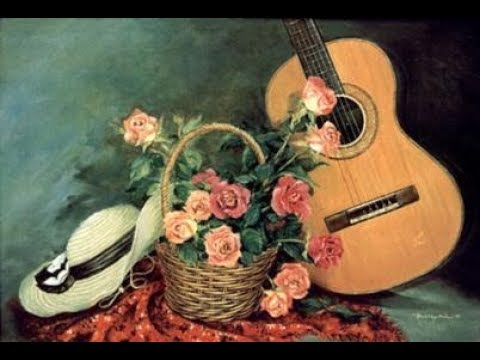 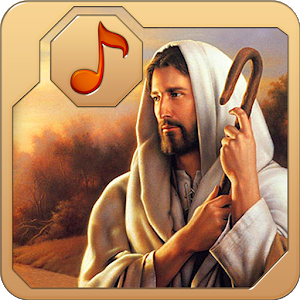 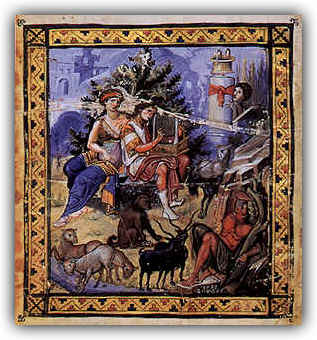 Κοινό χαρακτηριστικό όλων των χριστιανών είναι η χρήση ύμνων στη λατρεία τους. Οι ύμνοι σε όλες τις Χριστιανικές Εκκλησίες εκτελούνται με την ανθρώπινη φωνή. Στην Ανατολή η εκκλησιαστική υμνωδία (ποίηση και μέλος) διαμορφώθηκε κατά τους οκτώ πρώτους χριστιανικούς αιώνες, σε συνέχεια της αρχαίας ελληνικής παράδοσης. Από τότε μέχρι σήμερα επικρατεί η μονοφωνική ψαλμωδία.
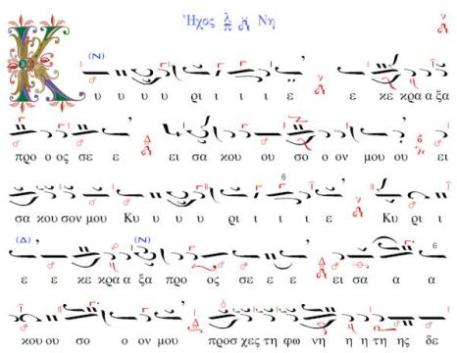 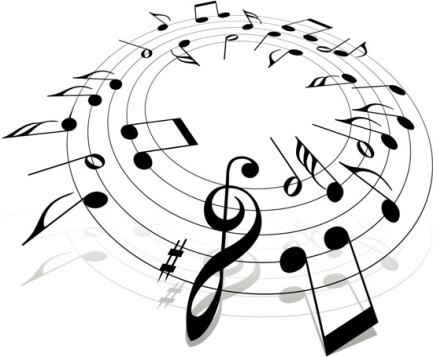 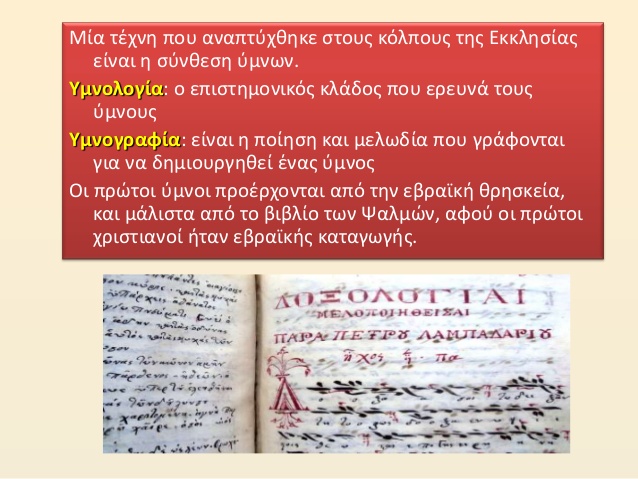 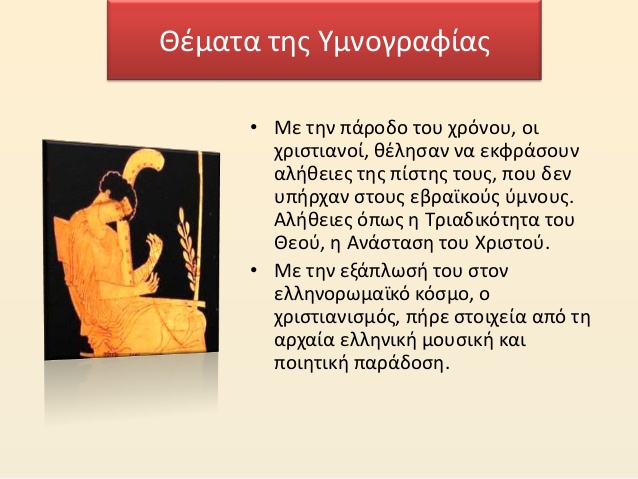 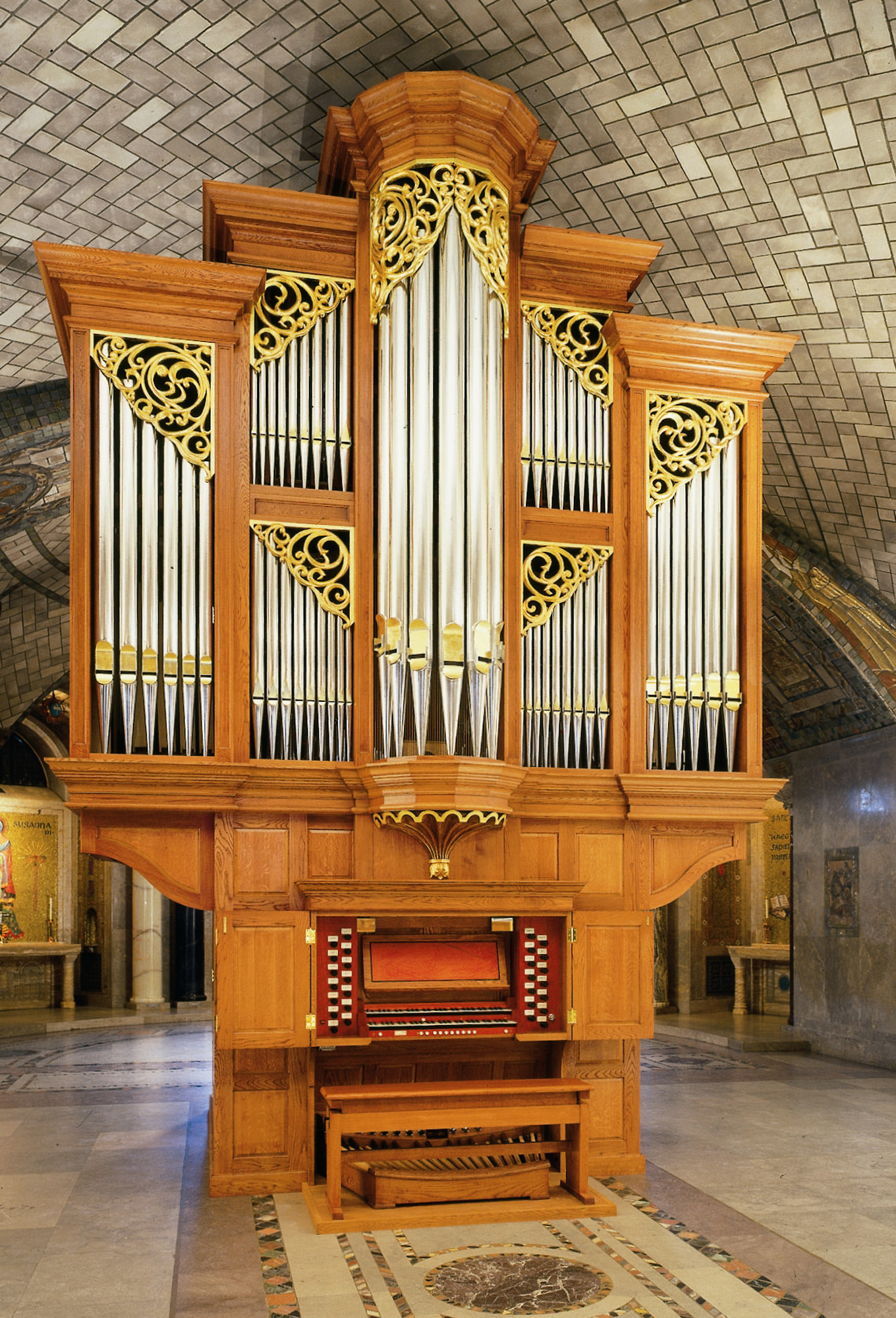 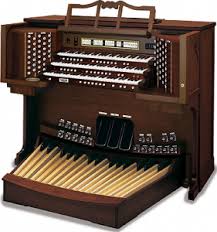 Στη Δύση από τον 9ο αιώνα η μονοφωνική αντικαταστάθηκε από την πολυφωνική μουσική και συνδυάστηκε και με τη συνοδεία του εκκλησιαστικού οργάνου και από τον 17ο αιώνα κι άλλων μουσικών οργάνων.
Το Εκκλησιαστικό όργανο (ή απλά όργανο) είναι αερόφωνο πληκτροφόρο μουσικό όργανο που λειτουργεί με αέρα, ο οποίος διοχετεύεται σε αυλούς από φυσητήρες που κινούνται με ηλεκτροκινητήρα (παλαιότερα με χειροκίνητους ή ποδοκίνητους φυσητήρες). Κάθε αυλός παράγει μια μόνο νότα ενός συγκεκριμένου ηχοχρώματος.
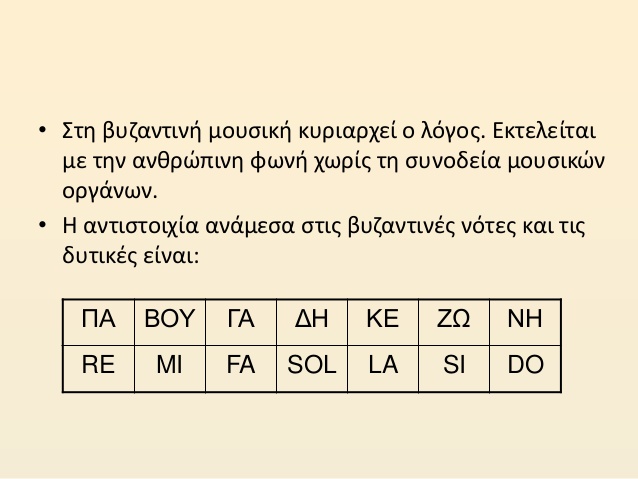 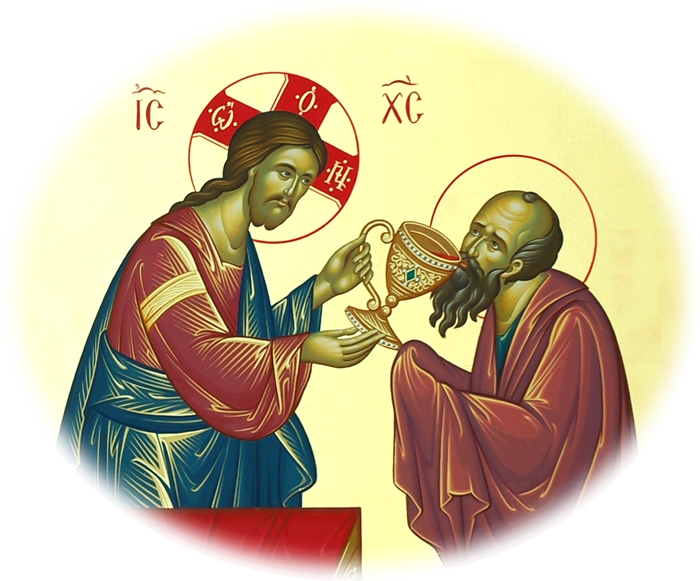 Στην Ορθόδοξη Εκκλησία κάθε Κυριακή τελείται η Θ. Λειτουργία του Ιωάννη του Χρυσοστόμου, με εξαίρεση πέντε Κυριακές της Μ. Τεσσαρακοστής και άλλες πέντε ημέρες, όπου τελείται η Θ. Λειτουργία του Μεγάλου Βασιλείου. Αποτελείται από δύο μέρη: τη Λειτουργία Κατηχουμένων και τη Λειτουργία των Πιστών, στην οποία δεσπόζει το μυστήριο της Θ. Ευχαριστίας.
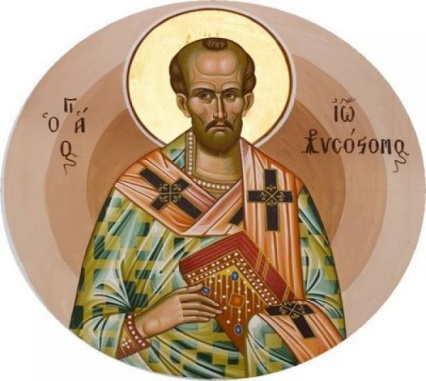 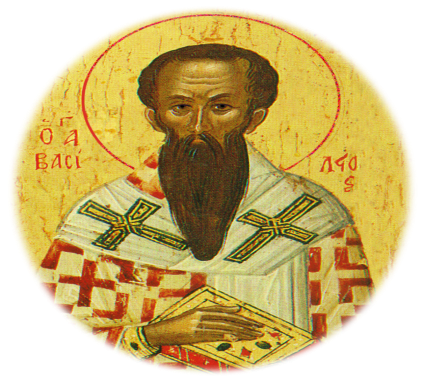 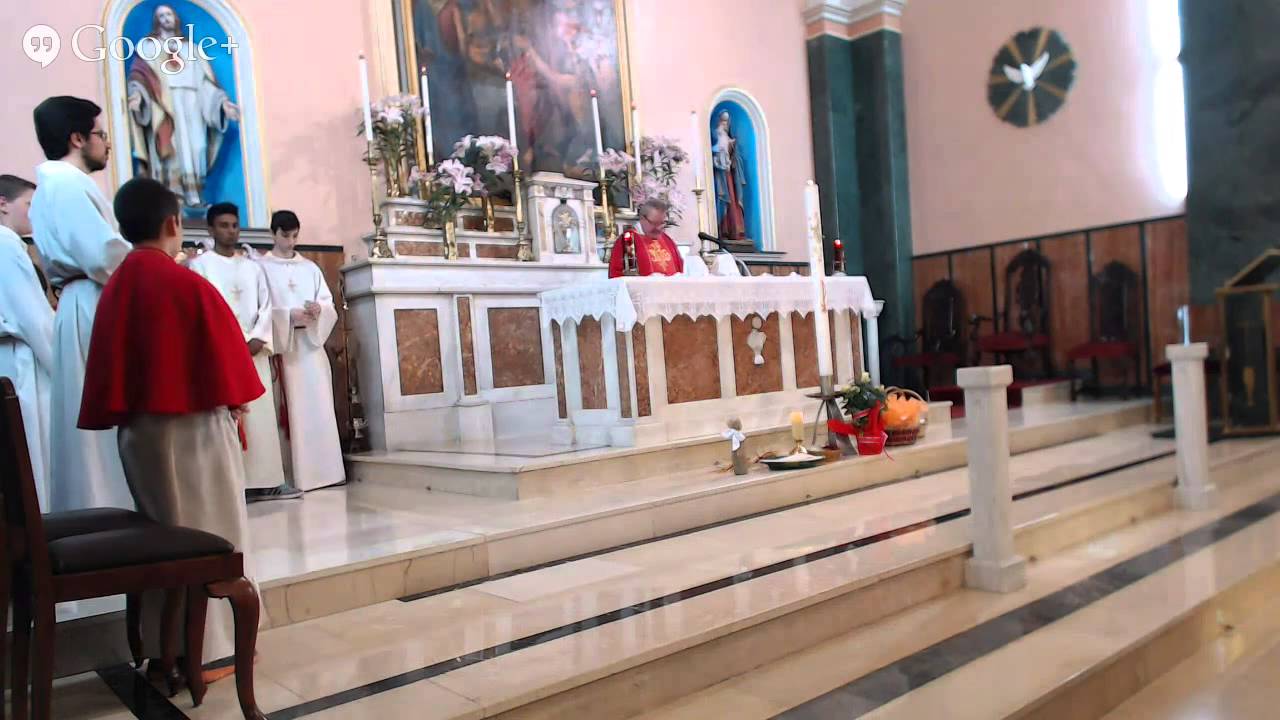 Στην Καθολική Εκκλησία τελείται κάθε Κυριακή η Λειτουργία (λατ.: Missa). Ενώ μέχρι τον 16ο αιώνα υπήρχαν διάφορα τυπικά, μετά την Σύνοδο του Τριδέντου καθιερώθηκε η τέλεση ενός και μόνου τύπου, πάντα στα λατινικά. Το τυπικό αυτό άλλαξε μετά τη Β’ Βατικανή Σύνοδο, οπότε και επιτράπηκε μια ελευθερία στην επιλογή ύμνων. Εξακολουθεί πάντως η Λειτουργία σήμερα να χωρίζεται σε δύο μέρη: την Ακολουθία του Λόγου και την Ακολουθία της Ευχαριστίας.
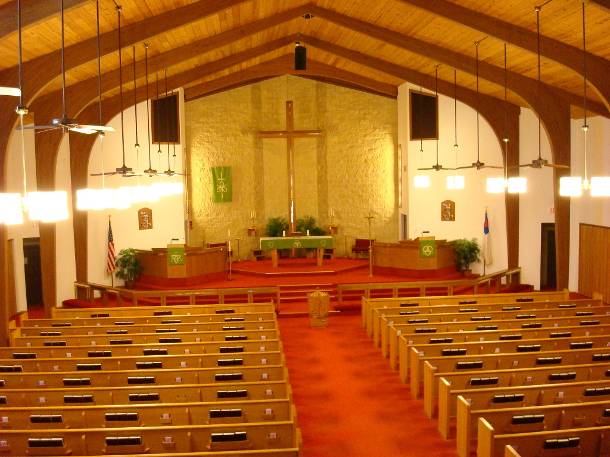 Στον Προτεσταντισμό κάθε Κυριακή τελείται Λειτουργία. Η μεγάλη διαφορά με την Ορθόδοξη και την Καθολική Εκκλησία είναι ότι σε πολλές Προτεσταντικές Ομολογίες δεν τελείται η Ευχαριστία, αλλά πραγματοποιείται μόνο το «Μυστήριο του λόγου», στο οποίο κυρίαρχη θέση έχει η ανάγνωση και ερμηνεία της Βίβλου. Η Ευχαριστία συνήθως λαμβάνει χώρα μία φορά τον μήνα. Τα τελευταία χρόνια λόγω του διαχριστιανικού διαλόγου πολλές Προτεσταντικές Εκκλησίες έχουν υιοθετήσει μια νέα αντίληψη για την Ευχαριστία και την τελούν κάθε Κυριακή.